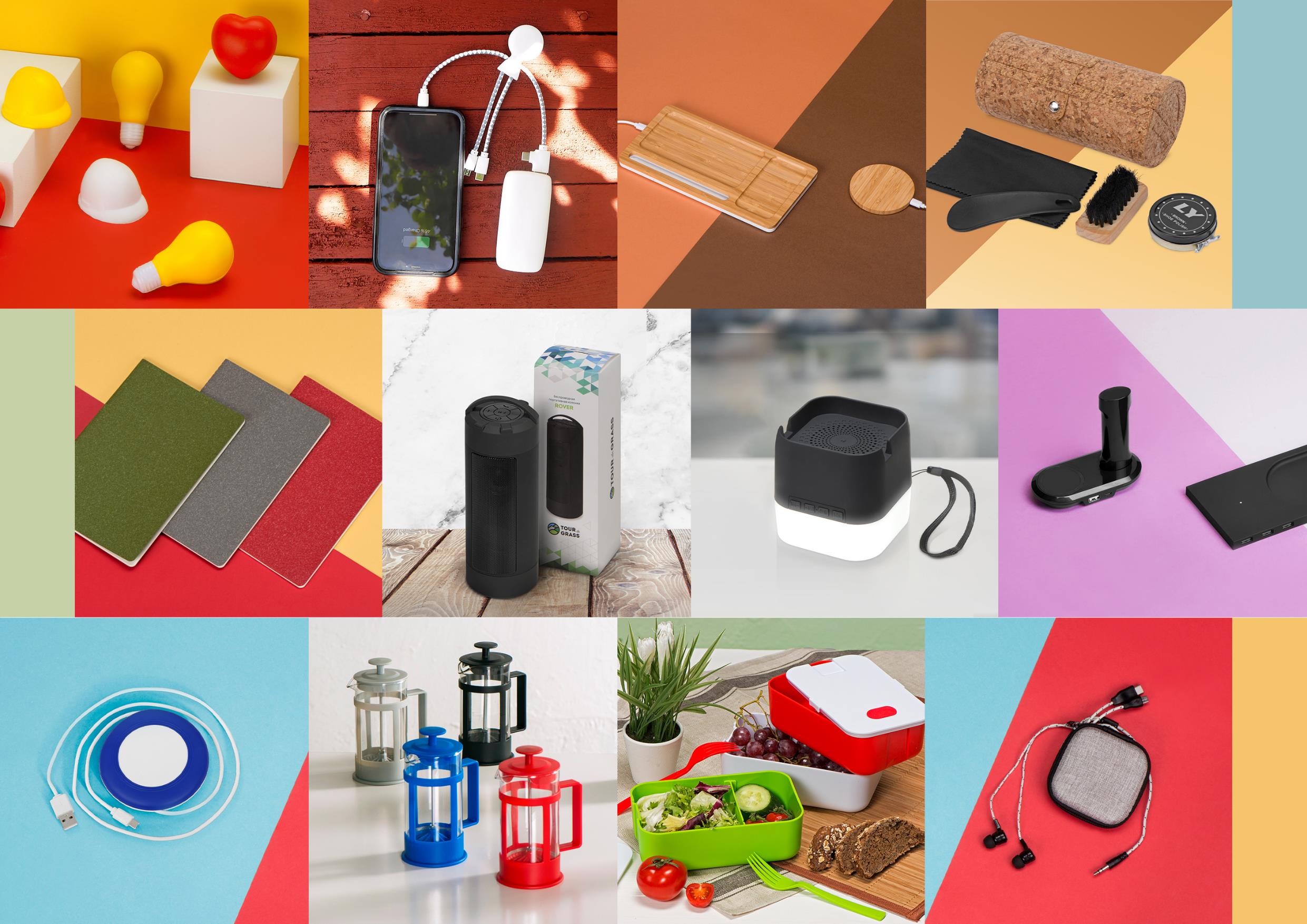 НОВИНКИ 2020:
НАЧАЛО
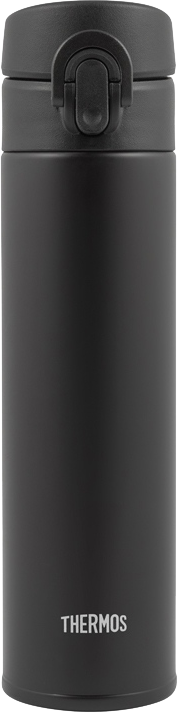 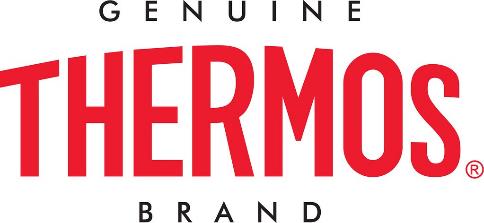 Настоящий термос – это THERMOS
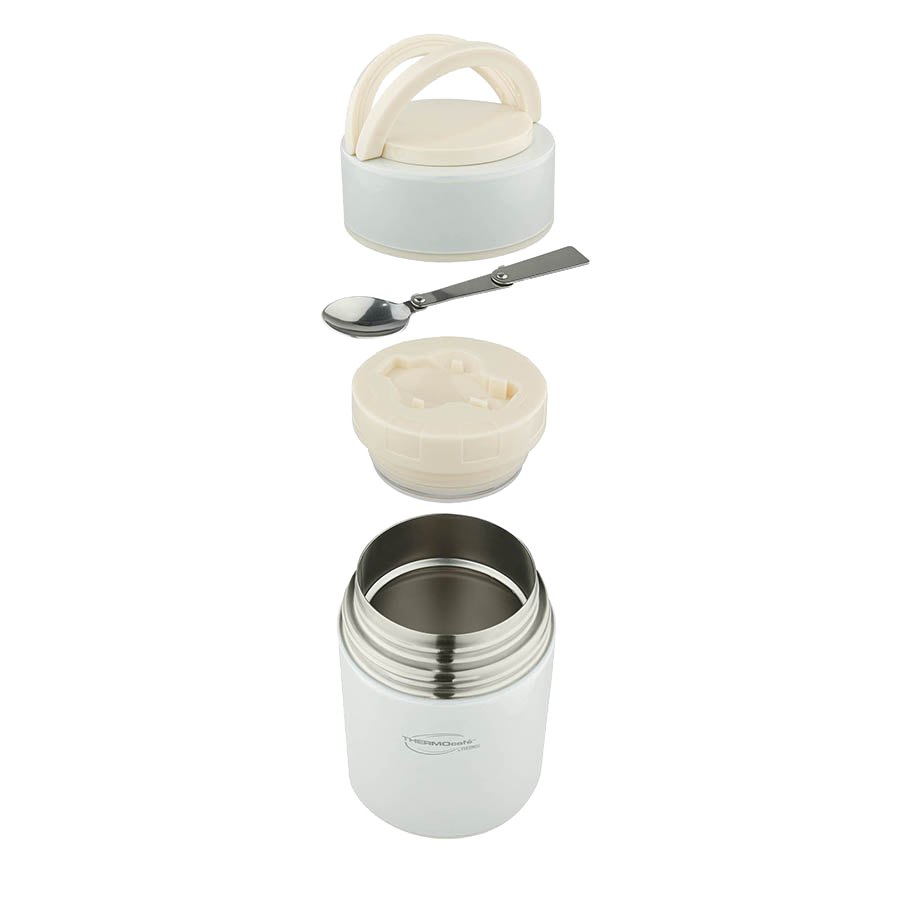 1158734
1319821
1311085
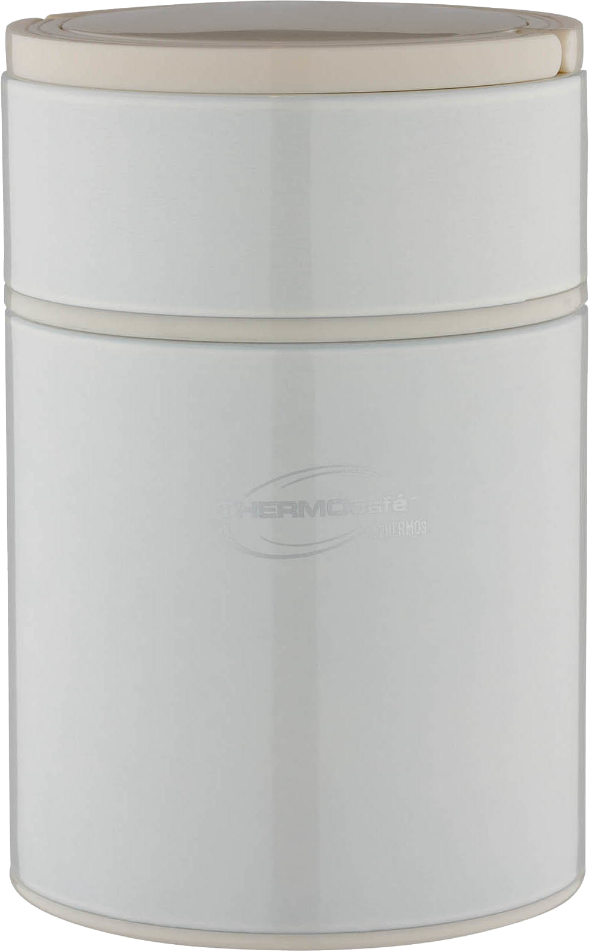 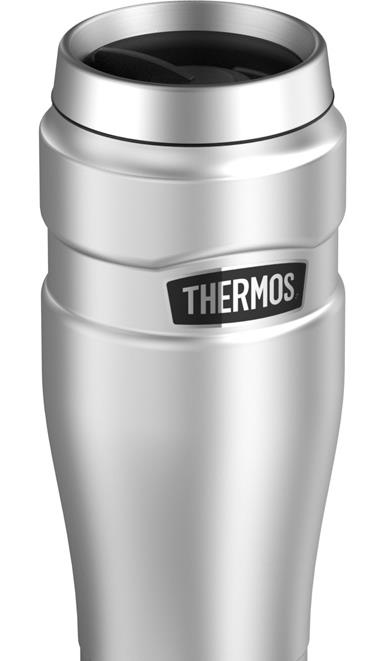 Термос для еды ThermoCafe by Thermos Arctic-500FJ
Термокружка Thermos JNI-402
Термокружка Thermos SK1005
2 299 руб.
2 90085 руб.
3 89085 руб.
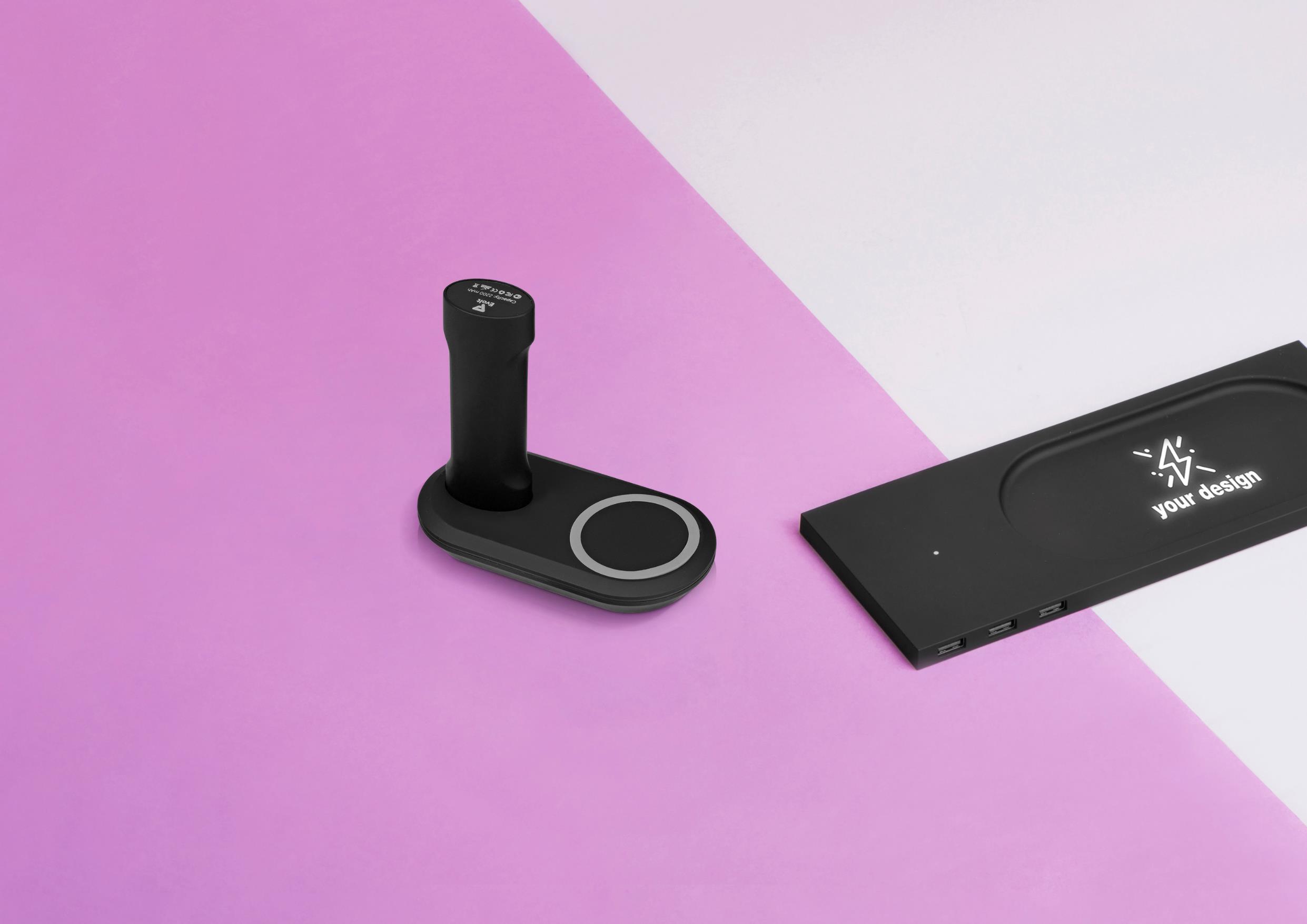 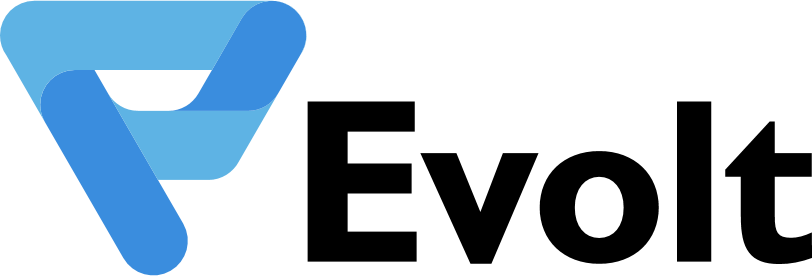 НОВЫЙ БРЕНД
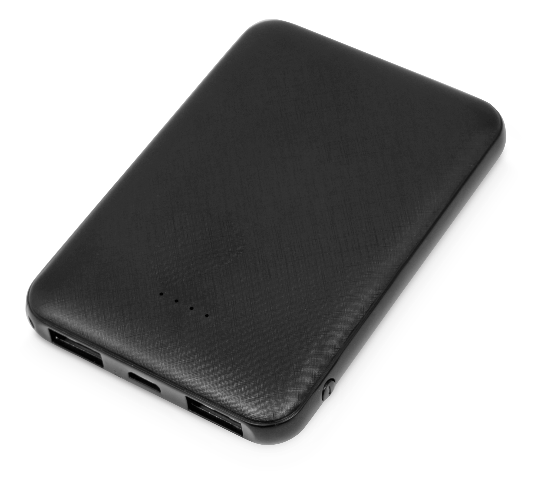 590948
5910917
595116
Беспроводное настольное зарядное устройство «Glide» с подсветкой, soft-touch
Портативное зарядное устройство «Grind»,
5000 mAh
Набор «Launch»
с настольной зарядной станцией и портативным зарядным устройством
1 10227 руб.
1 43185 руб.
1 50504 руб.
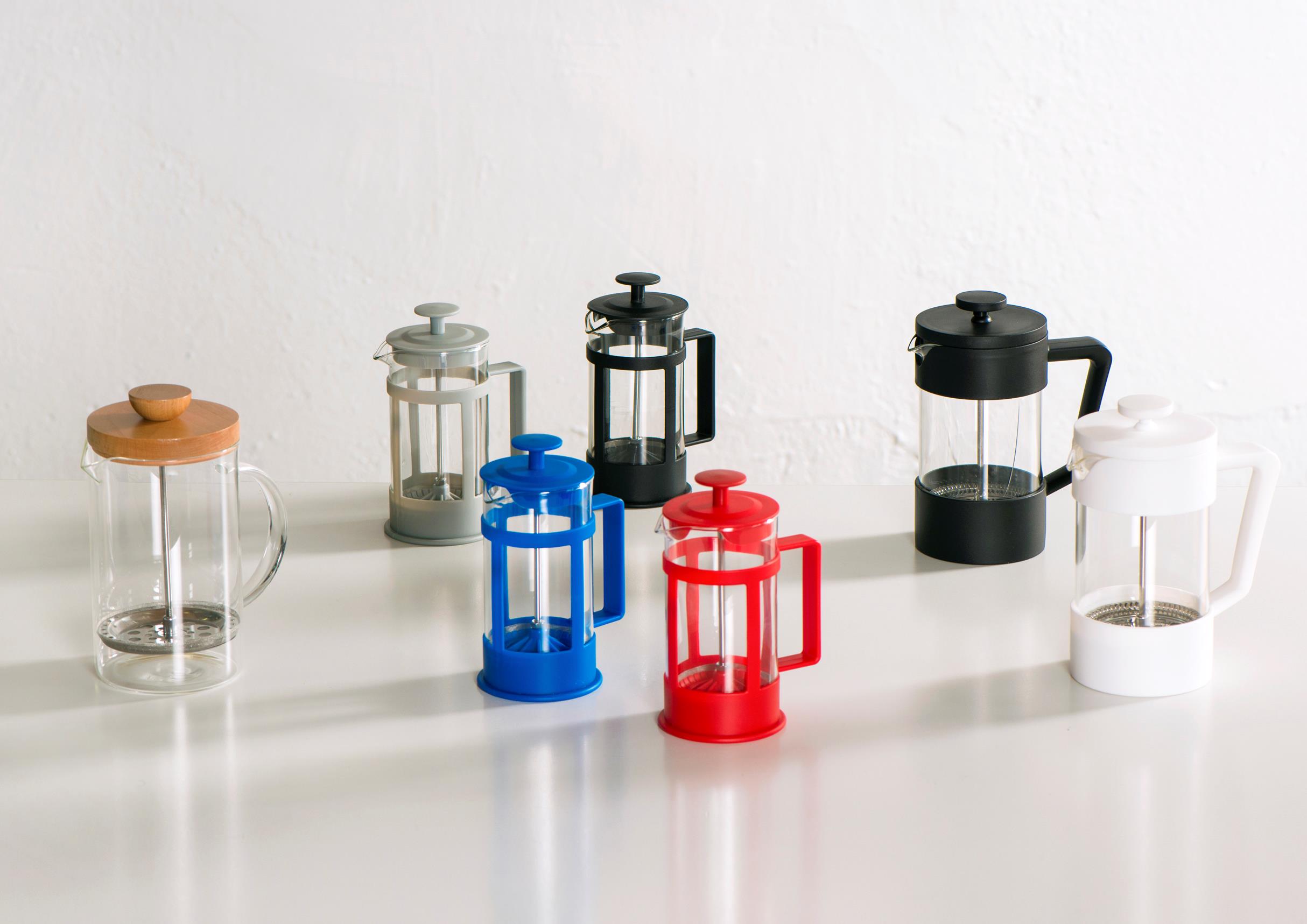 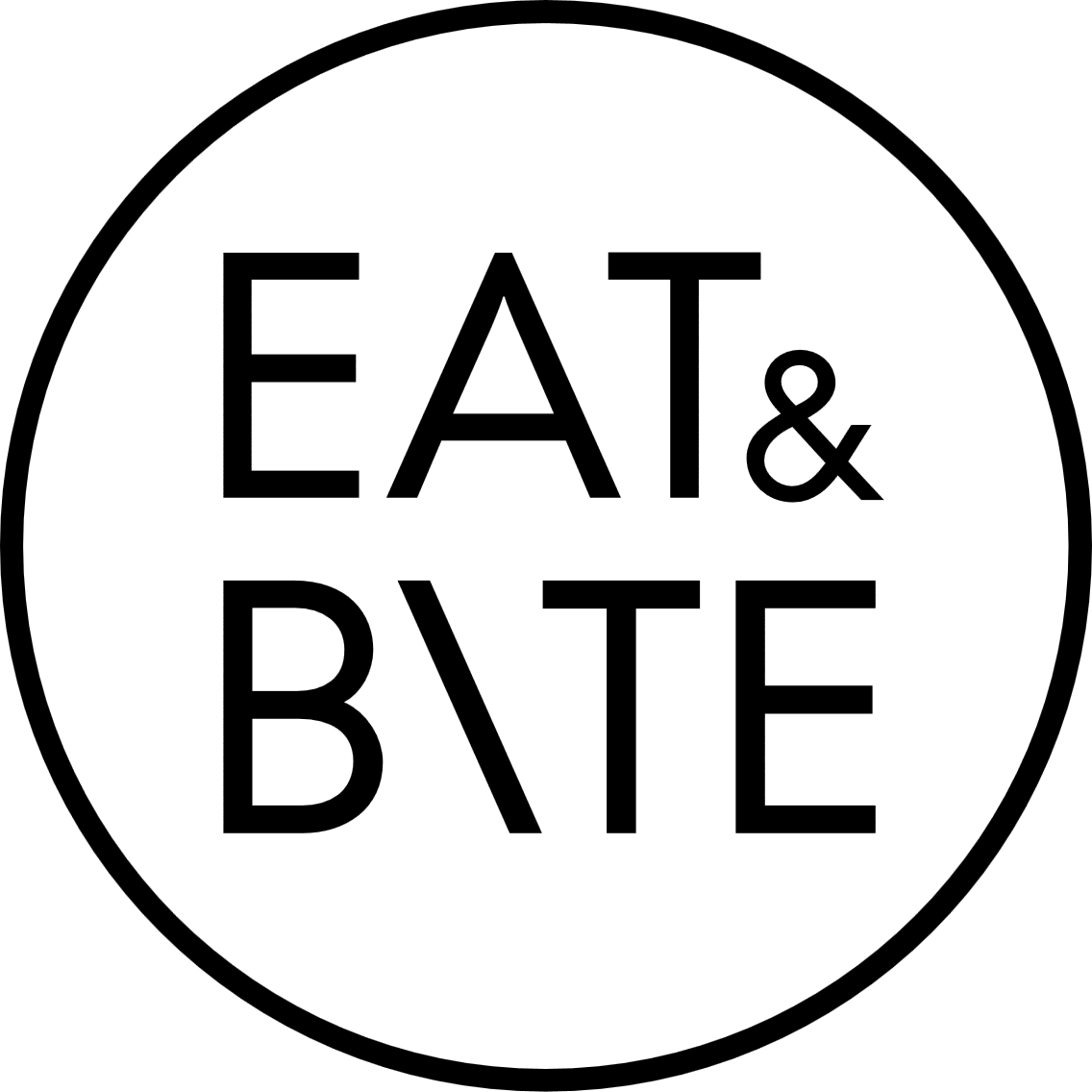 828669
828671
828657
Френч-пресс с деревянной крышкой «Siesta», 800 мл
Френч-пресс «Savor», 350 мл
Френч-пресс «Intense», 600 мл
35397 руб.
68397 руб.
80554 руб.
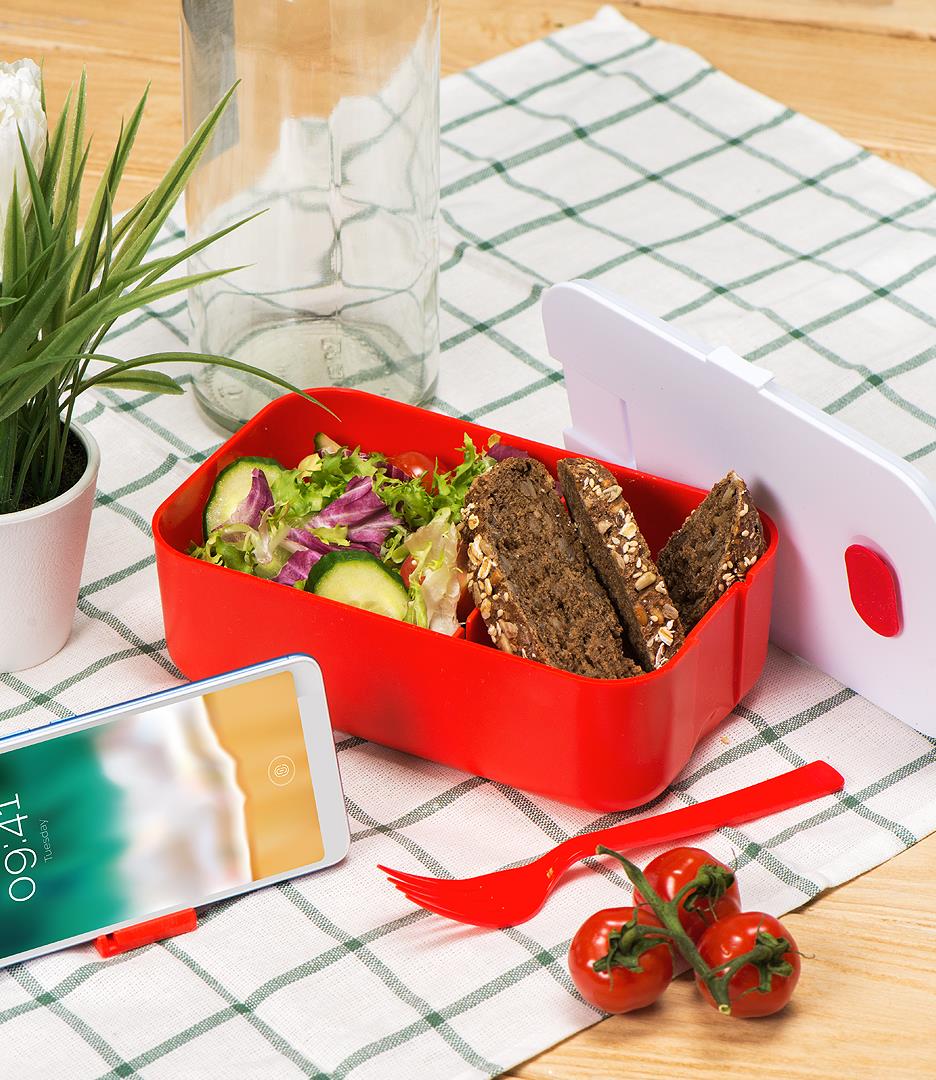 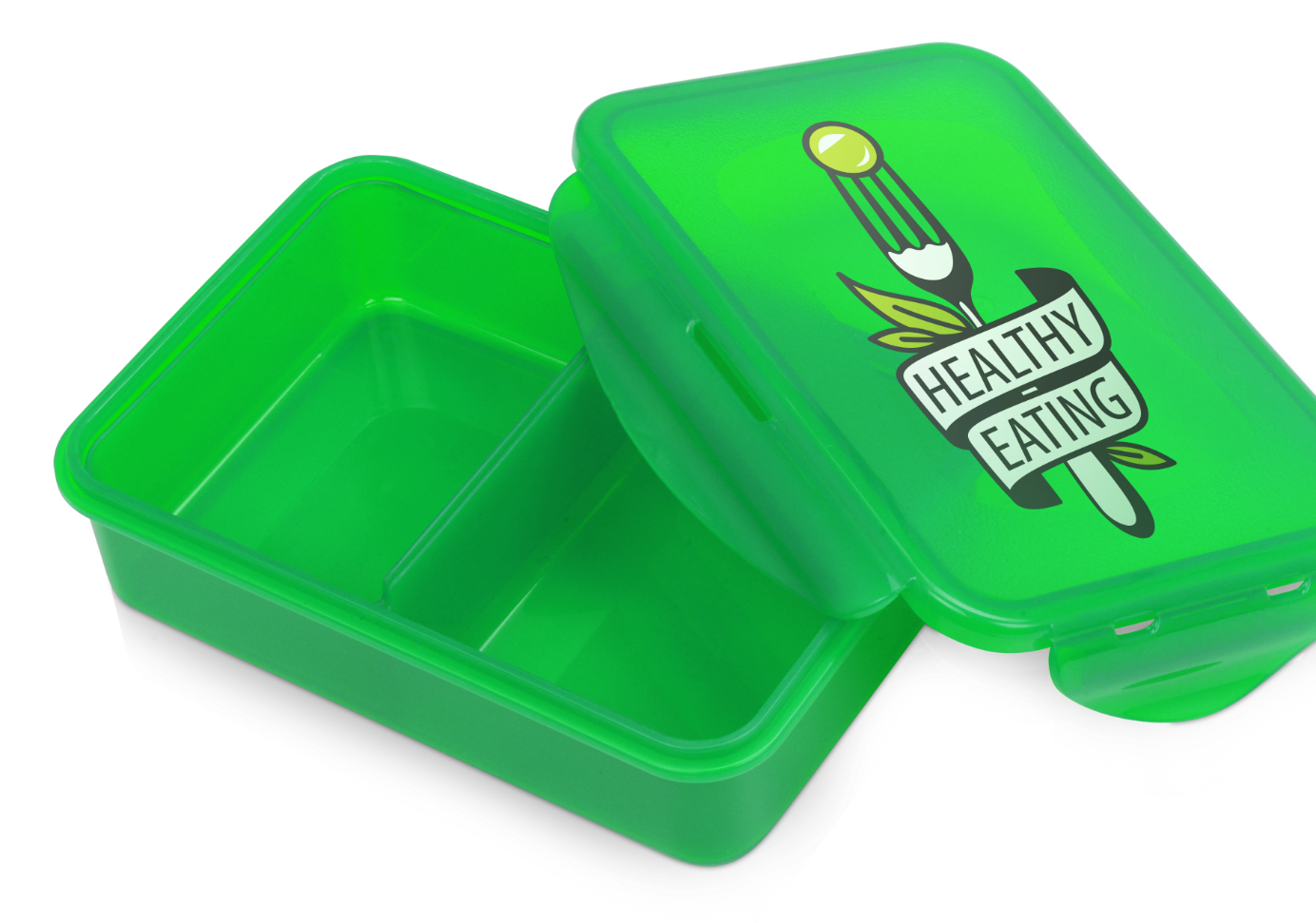 828501
898713
Ланч-бокс «Neo»
Ланч-бокс «Foody»
с двумя секциями
35226  руб.
30438  руб.
герметичность
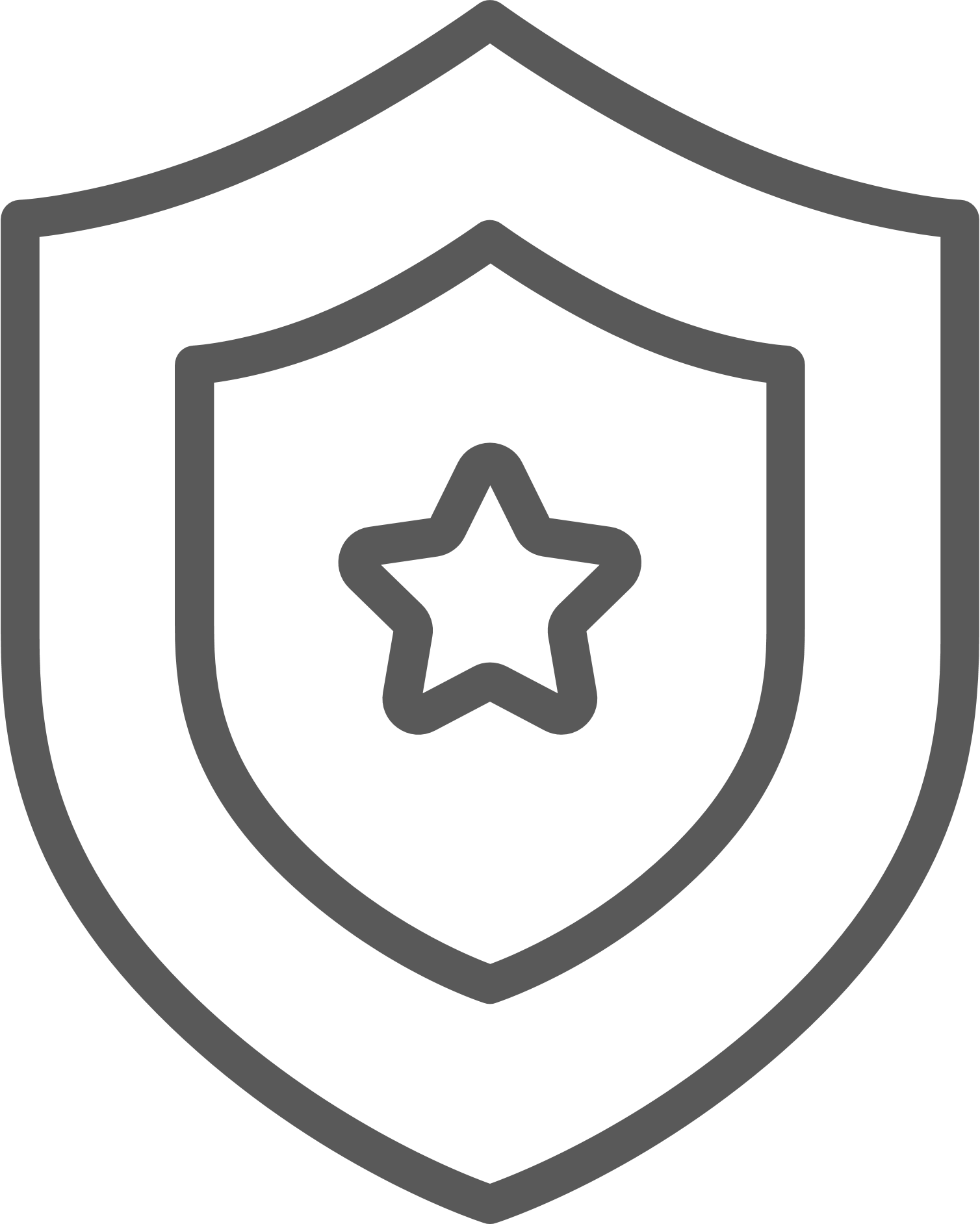 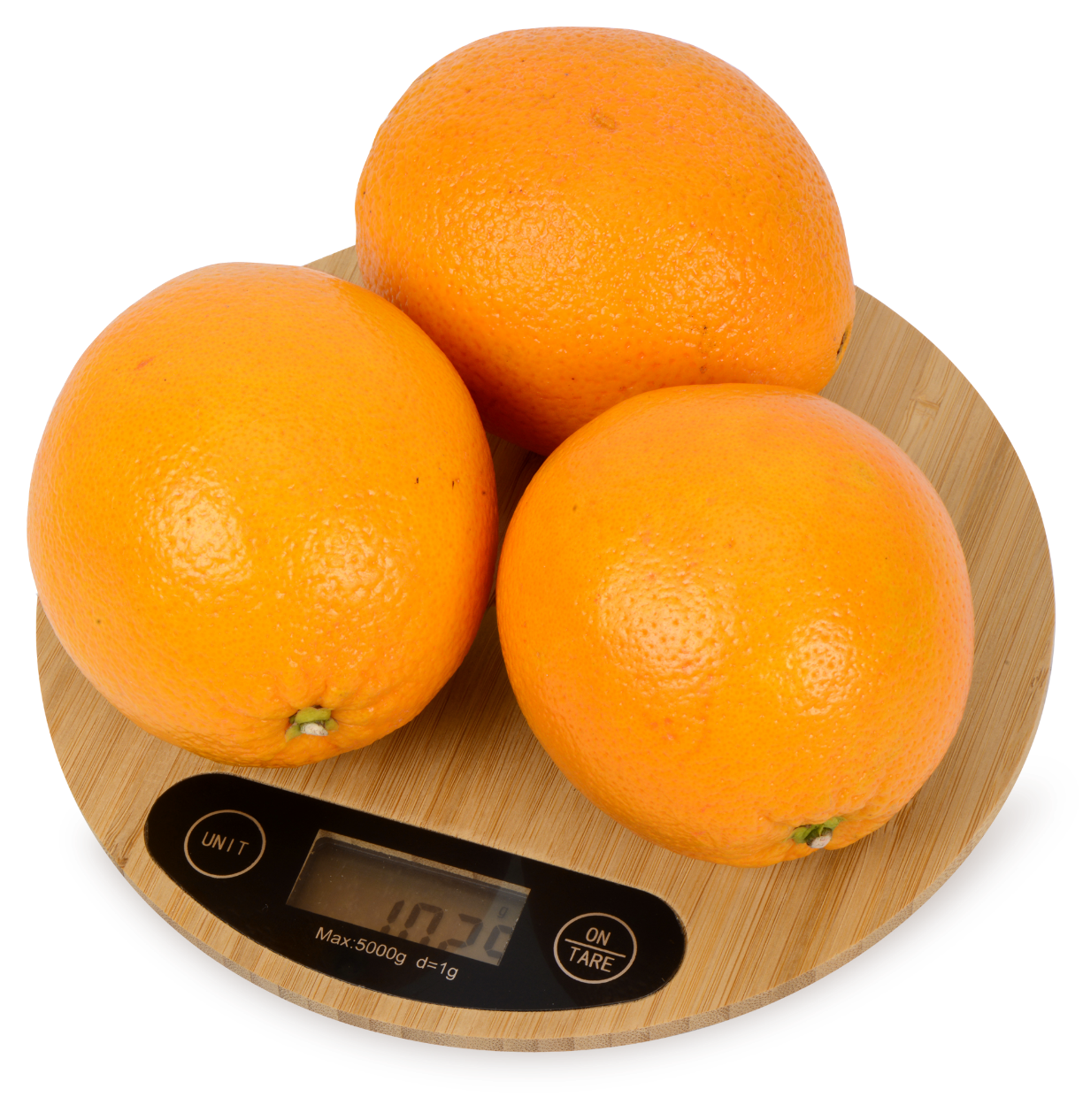 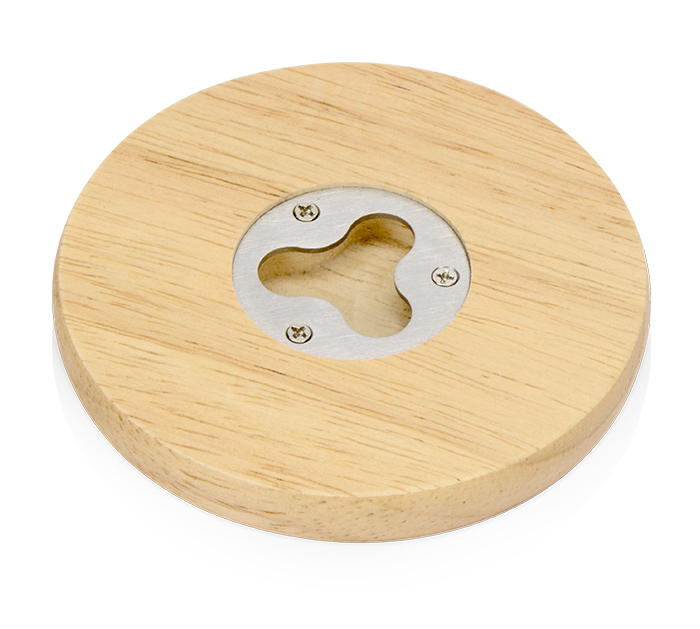 694208
776308
777308
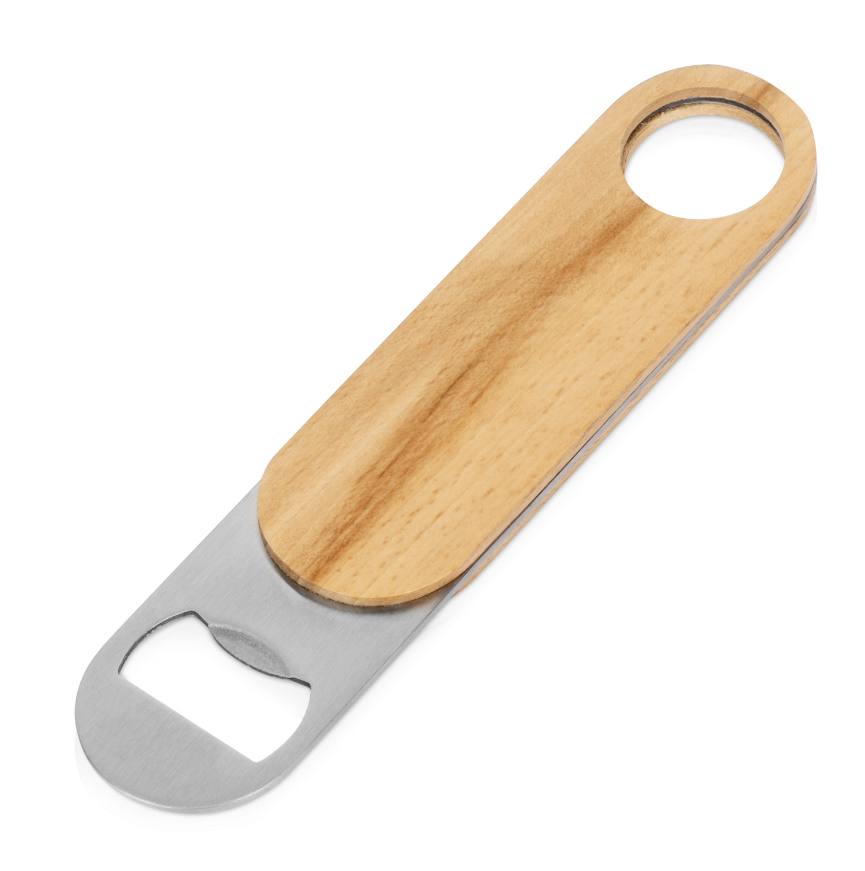 Бамбуковые кухонные весы «Scale»
Деревянный костер
с открывалкой «Waldau»
Деревянная открывалка «Sagano»
84433  руб.
24433  руб.
12254  руб.
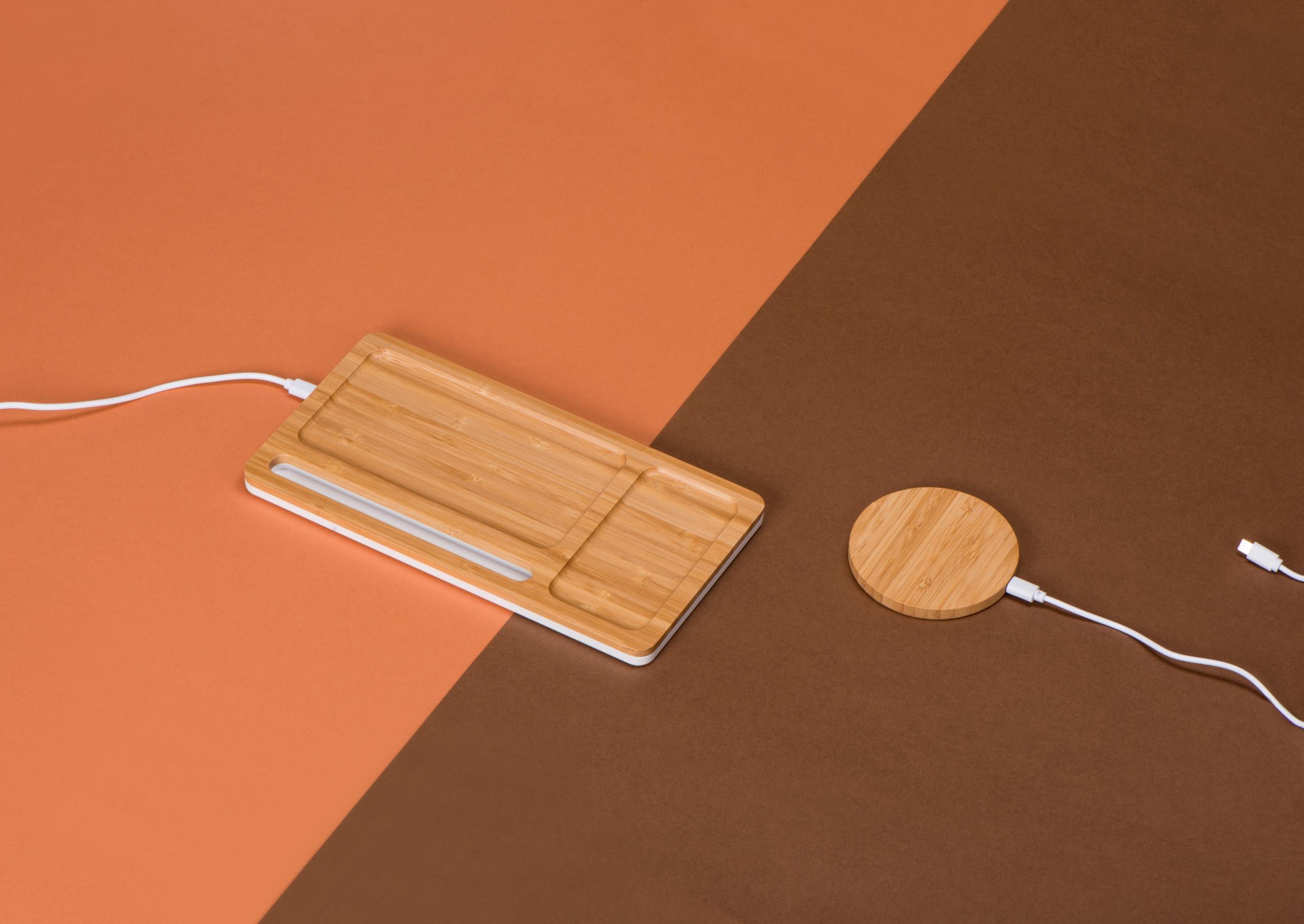 НОВИНКИ ИЗ БАМБУКА
590908
392428
Беспроводное зарядное устройство-органайзер из бамбука «Timber»
Беспроводное зарядное устройство из бамбука «Cap»
74085 руб.
1 34085  руб.
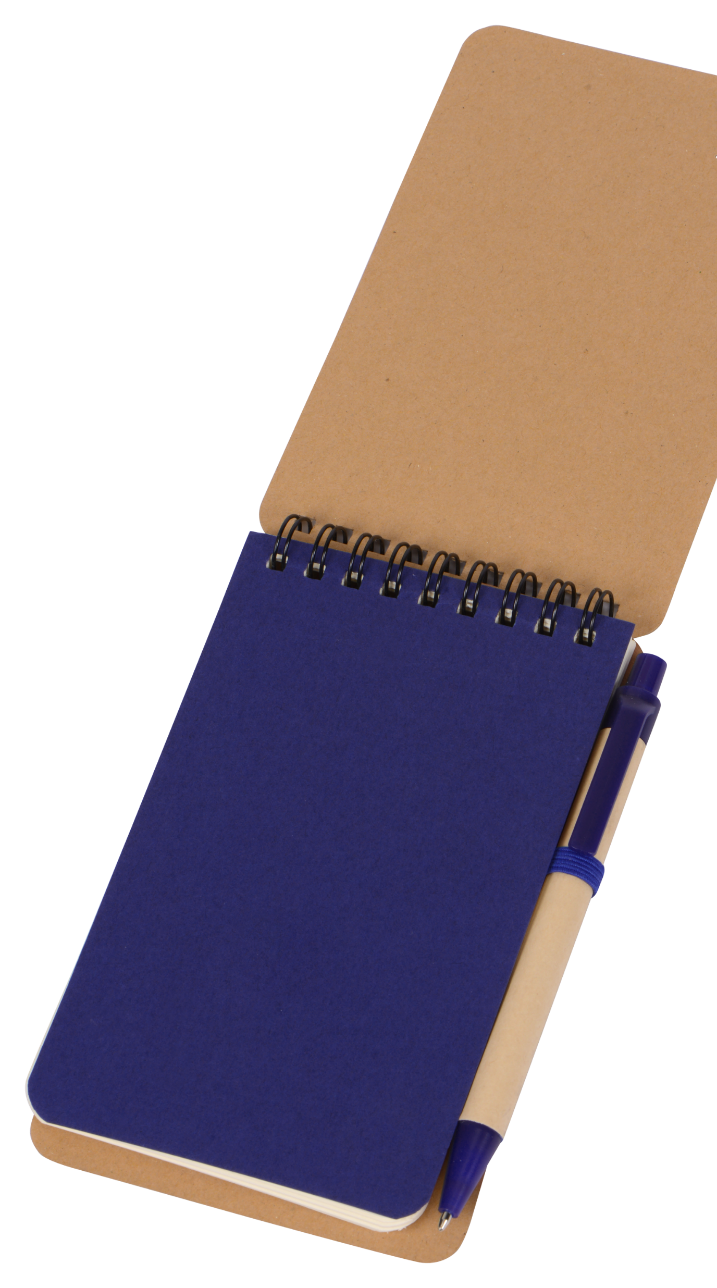 НОВИНКИ ИЗ КАРТОНА
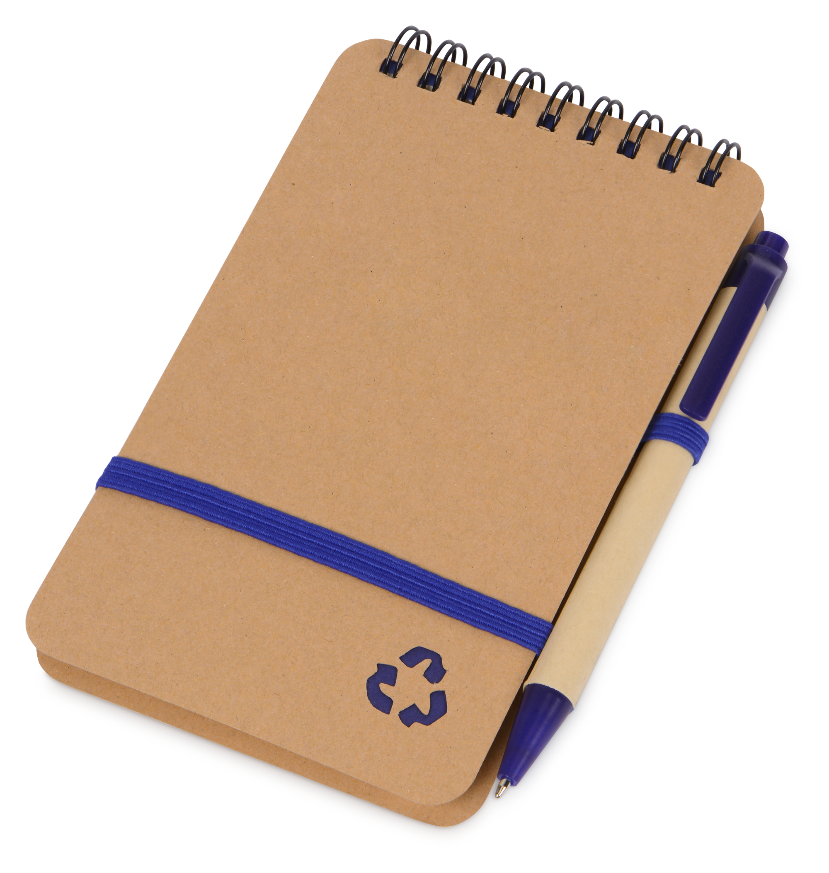 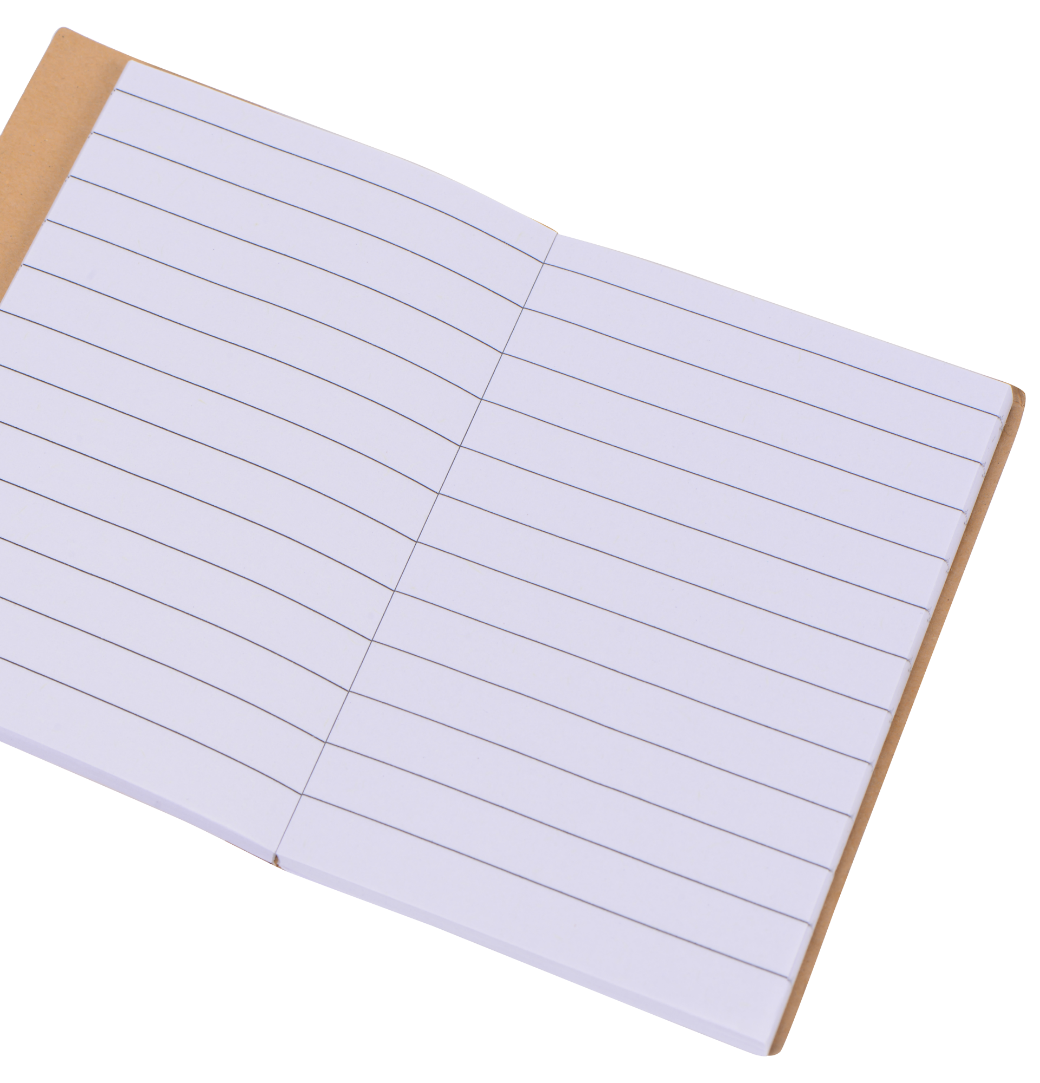 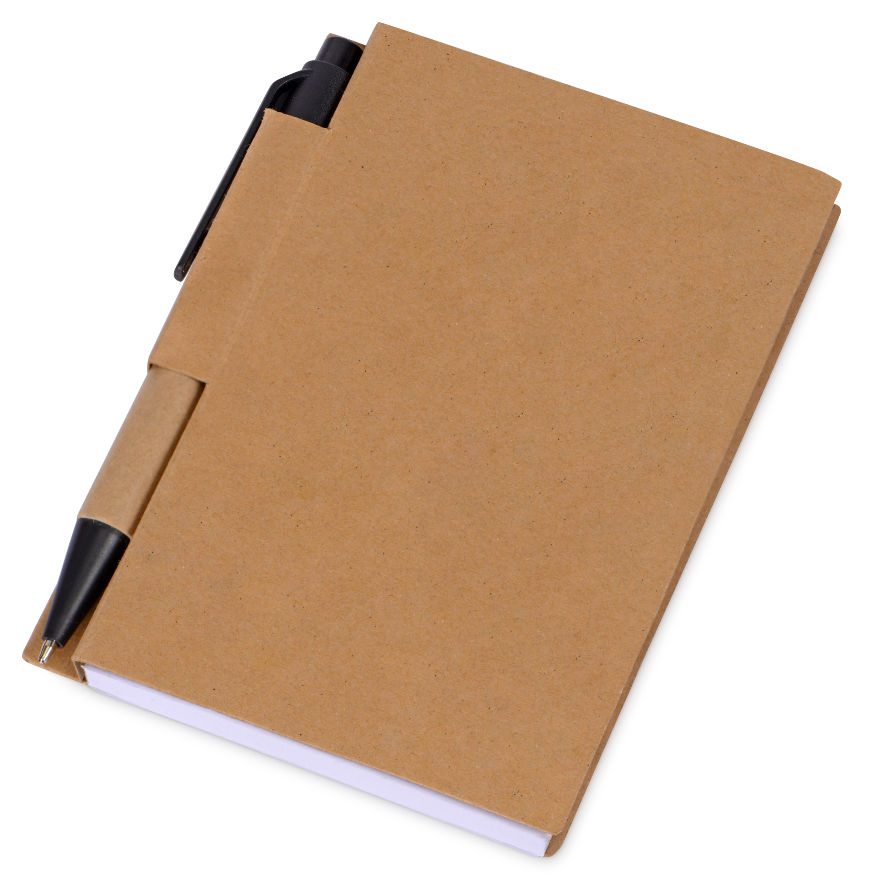 787318
787302
Блокнот А7 «Samui» с шариковой ручкой
Блокнот «Masai»
с шариковой ручкой
8227 руб.
6854 руб.
«ЗЕЛЁНАЯ» СЕРИЯ
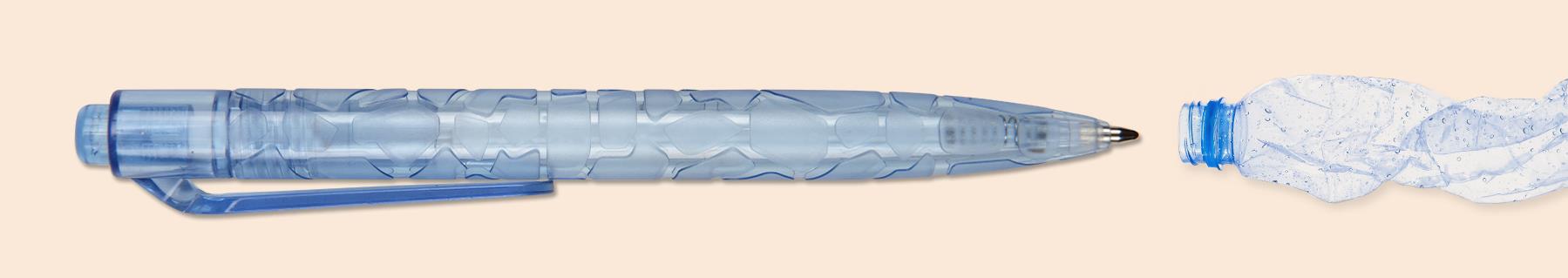 14411.02
12410.08
12411.19
12380.03
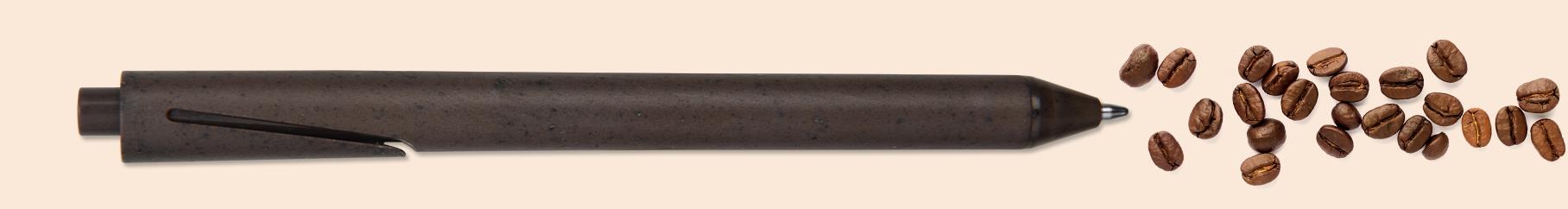 Ручка шариковая «PET»
Ручка шариковая «Coffee»
Ручка шариковая «ECO W»
Ручка шариковая «Эко 3.0»
3854 руб.
3354 руб.
2102 руб.
2344 руб.
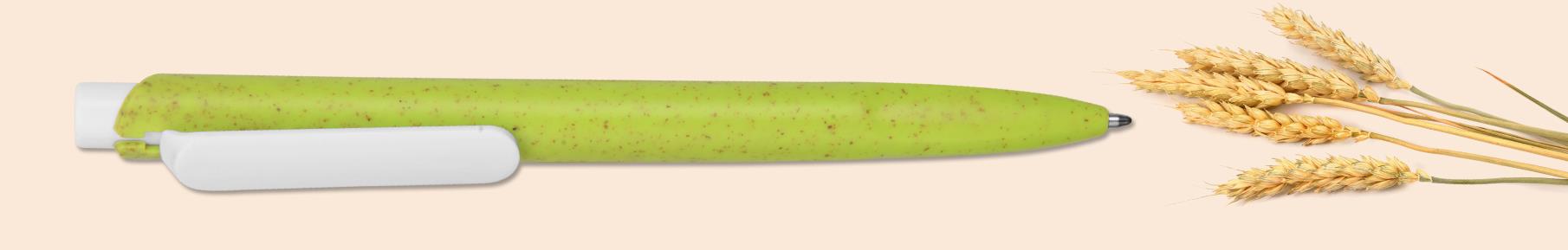 картон и пшеничная солома/переработанный пластик
пшеничная солома/переработанный пластик
кофейные зёрна/переработанный пластик
переработанный пластик
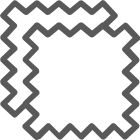 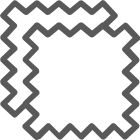 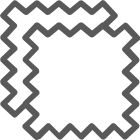 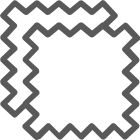 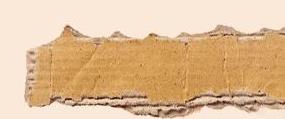 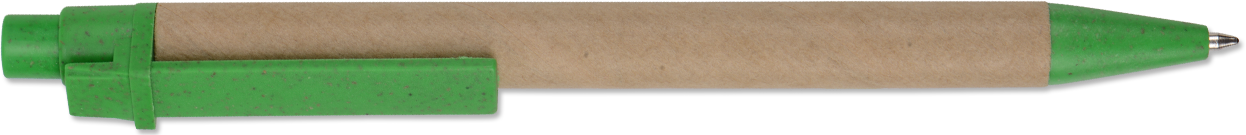 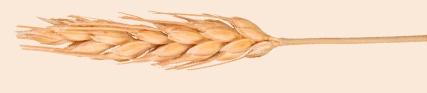 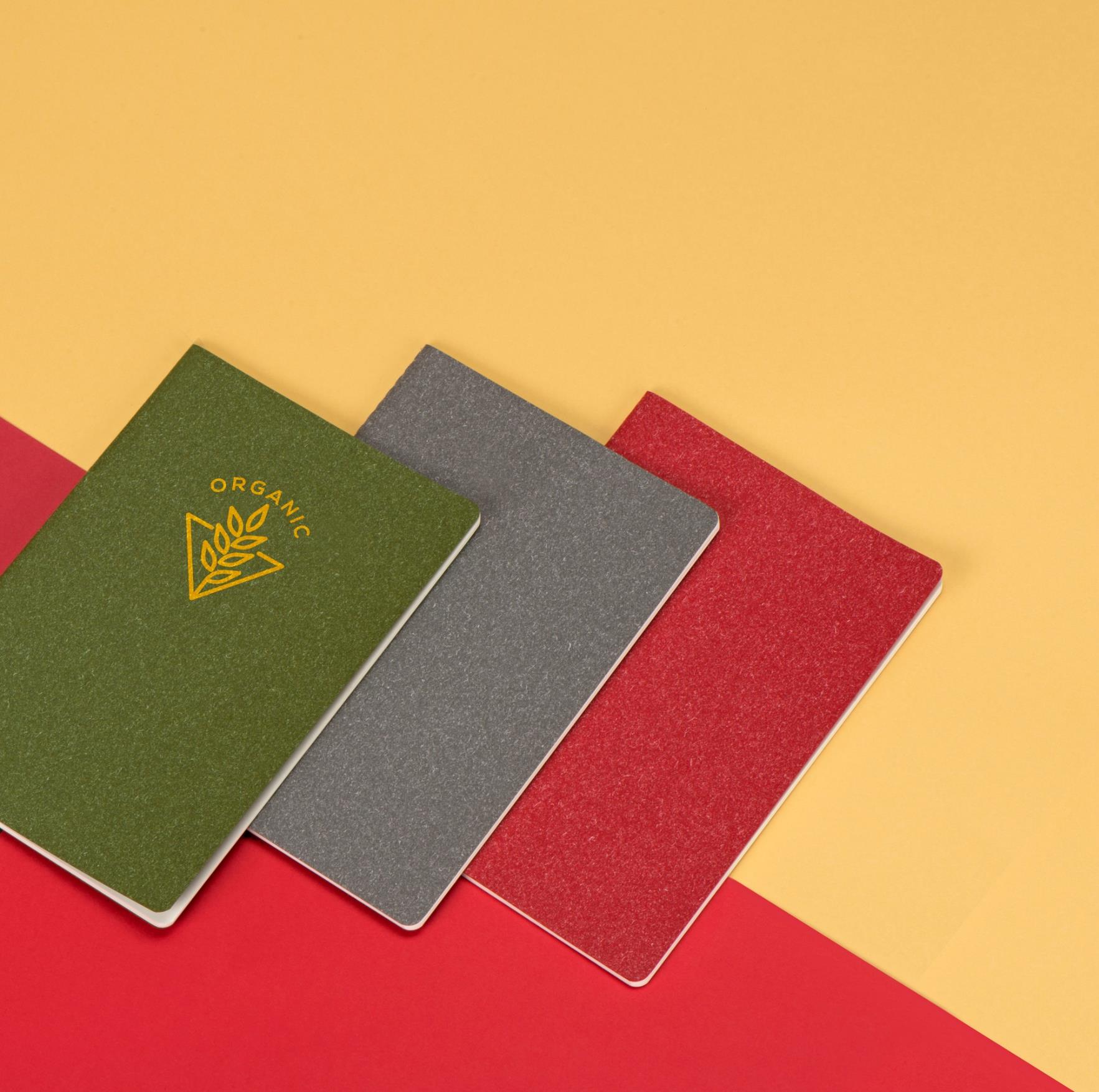 «ЗЕЛЁНАЯ» СЕРИЯ
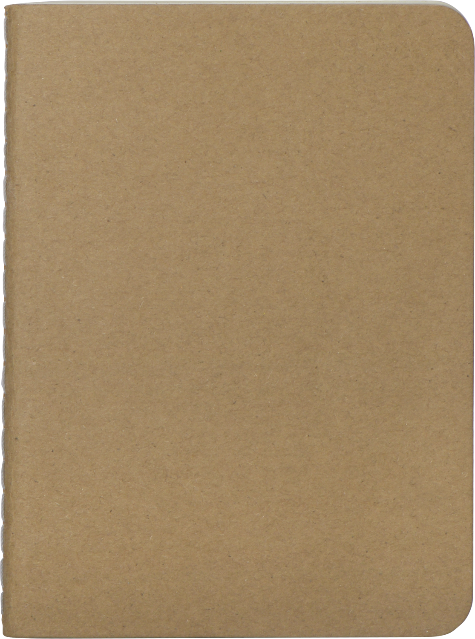 787019
781163
Блокнот A6 «Stitch»
Блокнот А5 «Snow»
5027 руб.
9821 руб.
переработанный
картон
переработанный
картон
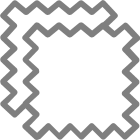 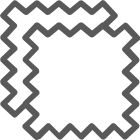 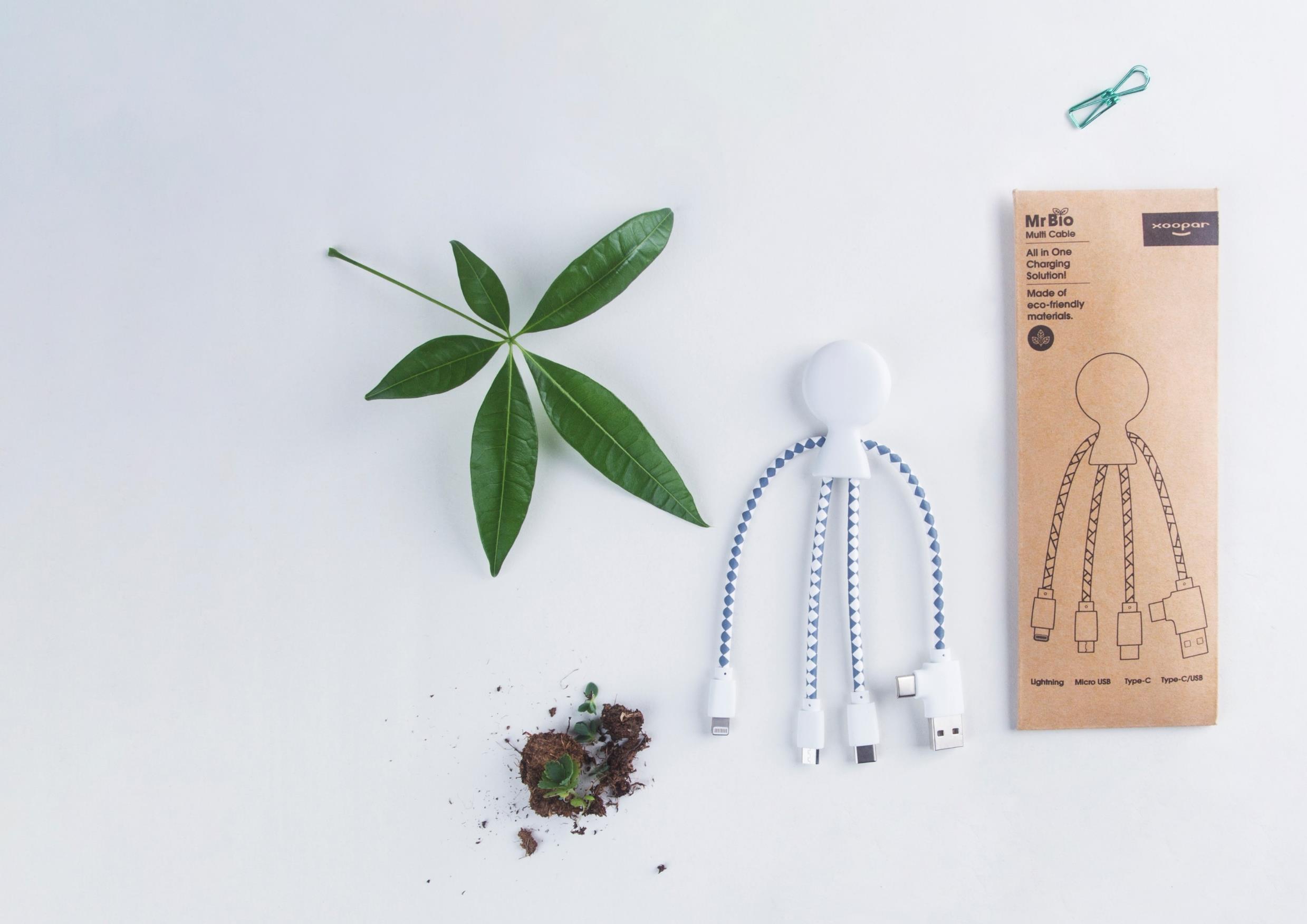 «ЗЕЛЁНАЯ» СЕРИЯ
967106
Зарядный кабель Mr. Bio
60201 руб.
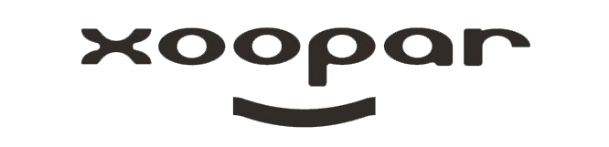 биоразлагаемый корпус и кабель с тканой бумажной оплёткой
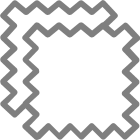 магнит для ручки
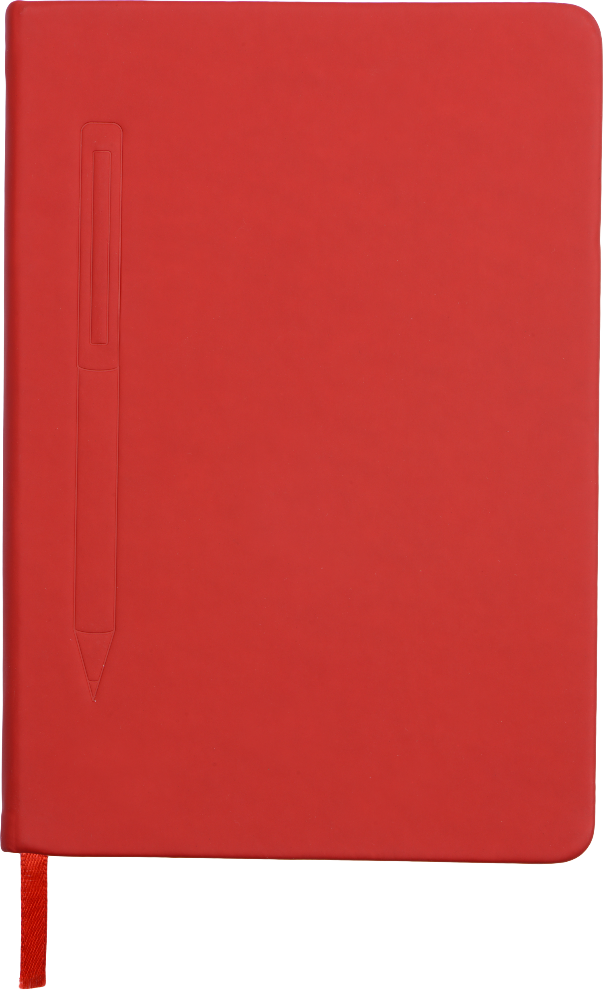 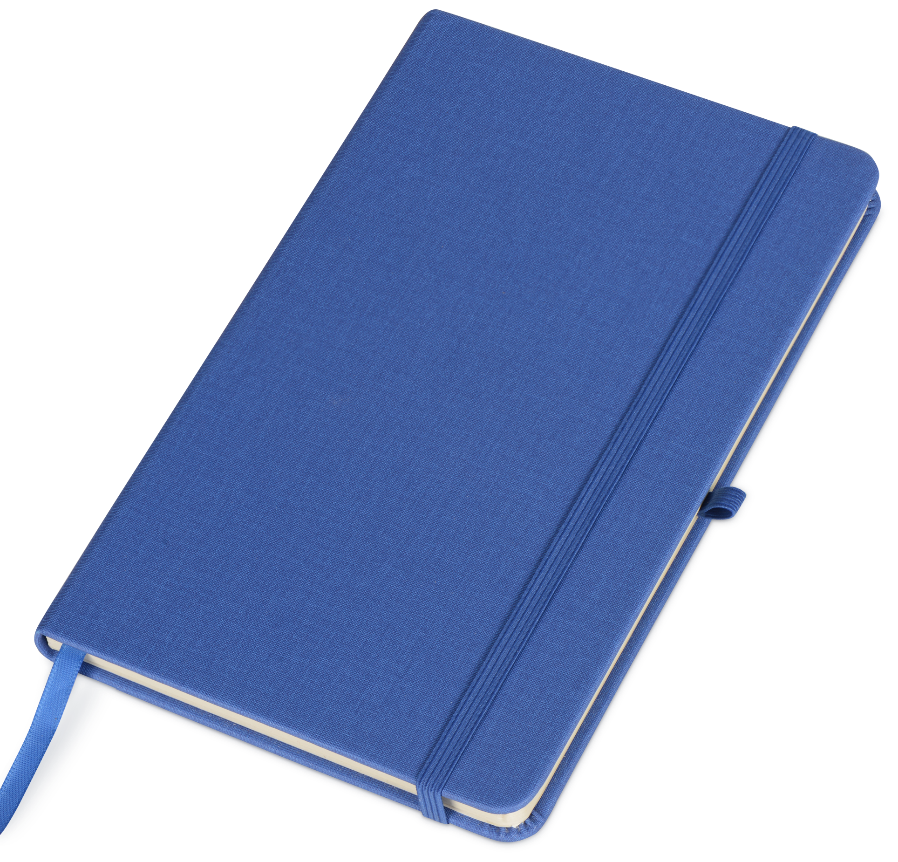 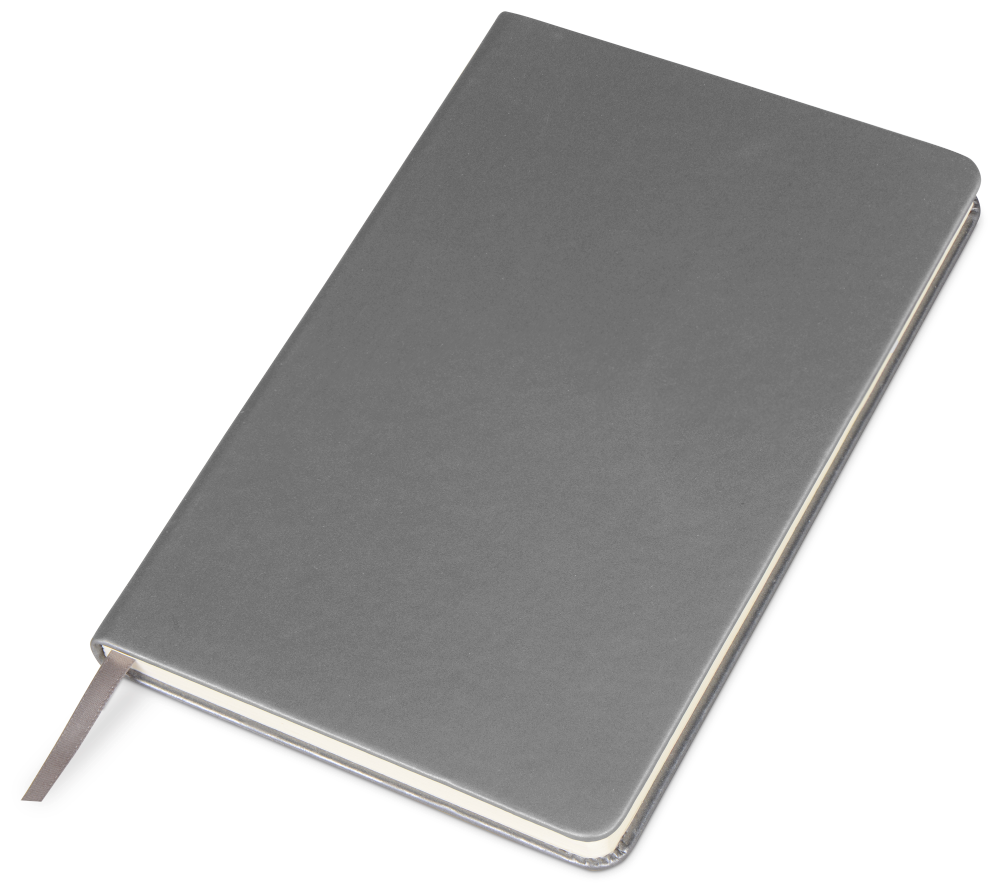 787140
787132
781141
Блокнот А5 «Metropolis»
Блокнот А5 «Ribby»
Блокнот А5 «Magnet» soft-touch
37821 руб.
37821 руб.
38821 руб.
обложка
super soft-touch
обложка с фактурой ткани
Смотреть видео
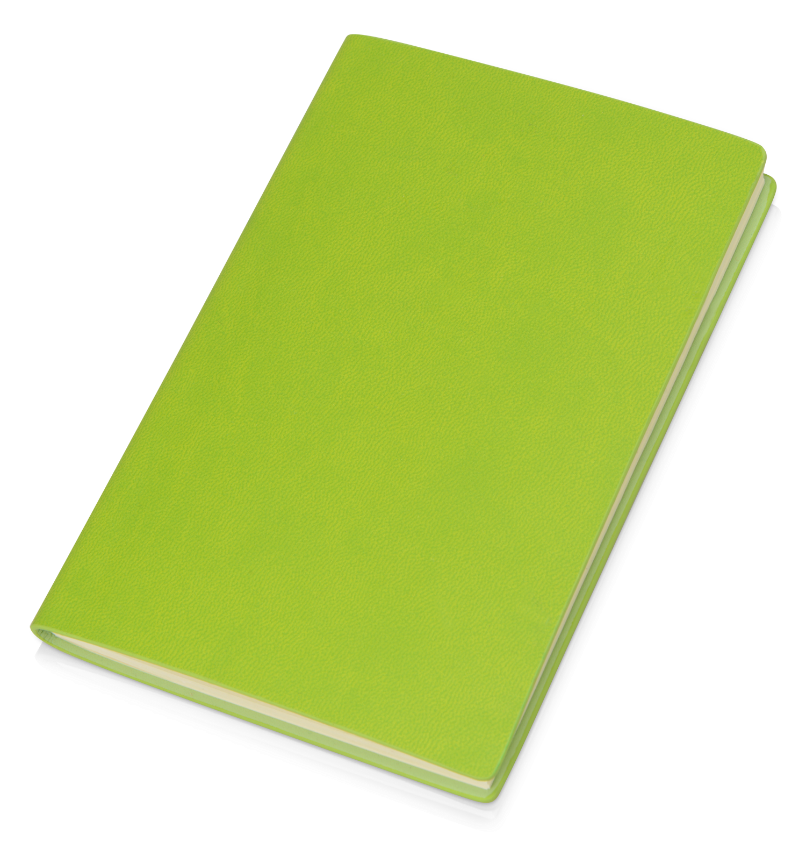 обложка с фактурой кожи
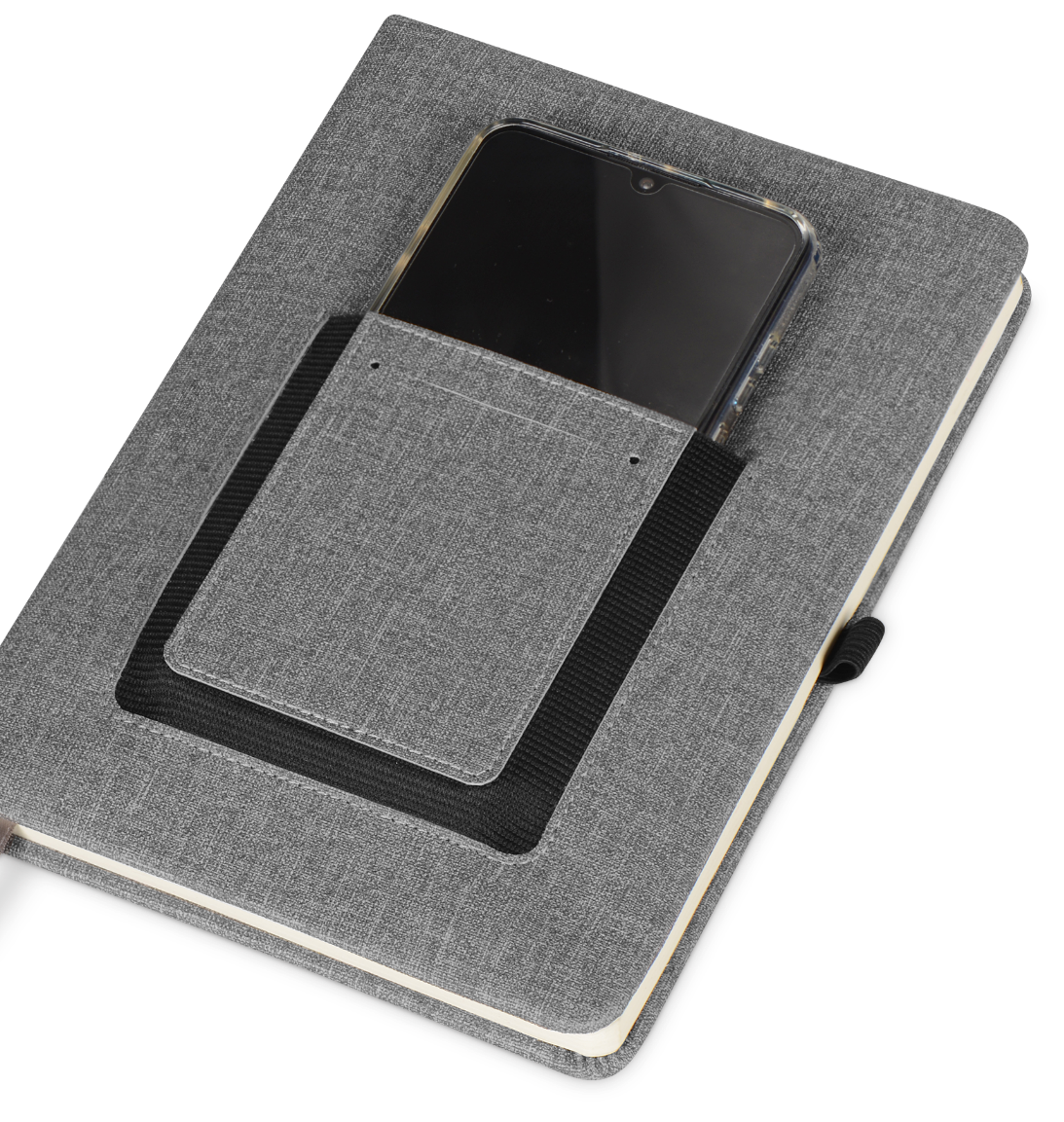 787150
788901
787023
Блокнот А5 «Pocket»
с карманом для телефона
Набор стикеров «Write and stick» с ручкой и блокнотом
Блокнот А6 «Riner»
10750 руб.
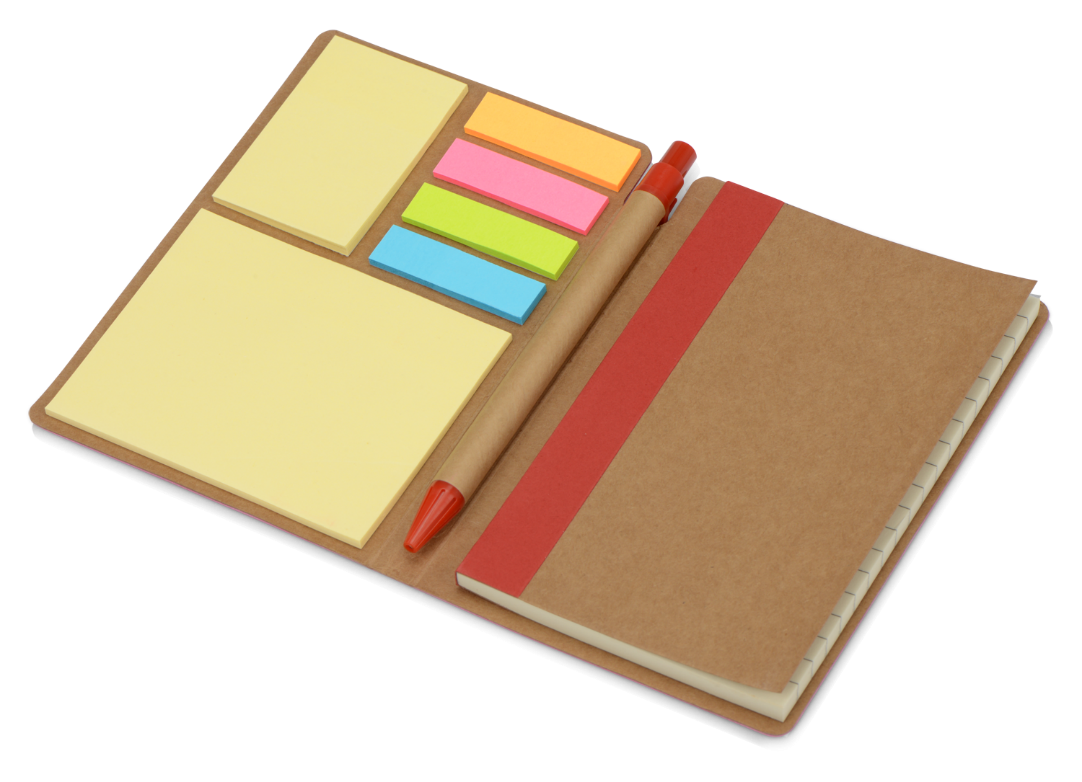 47528 руб.
20821 руб.
обложка с фактурой ткани
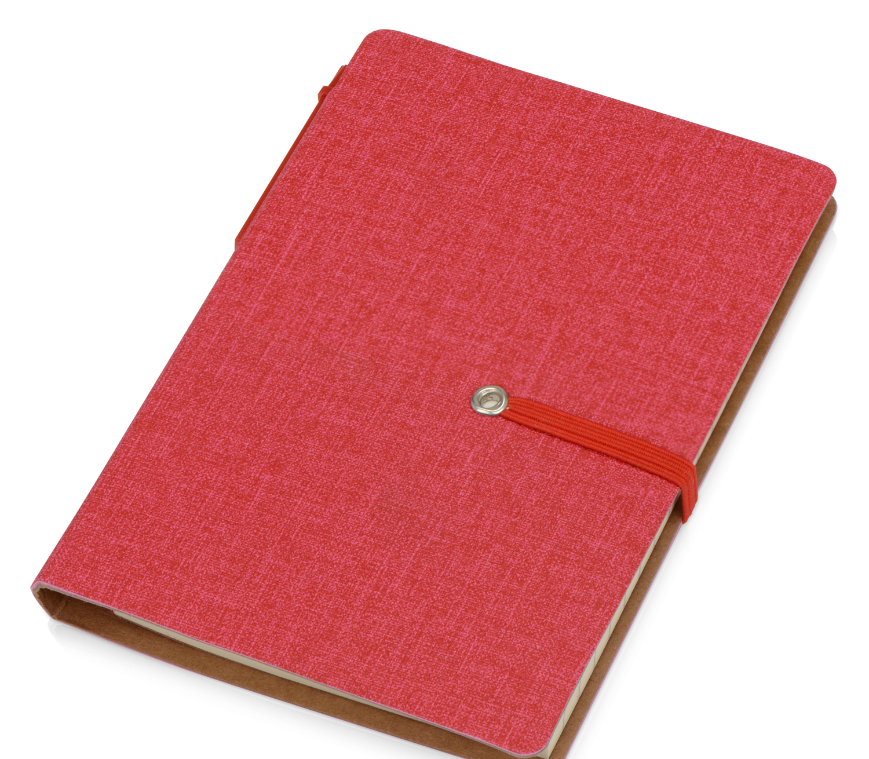 обложка с фактурой ткани
КОЛЛЕКЦИЯ
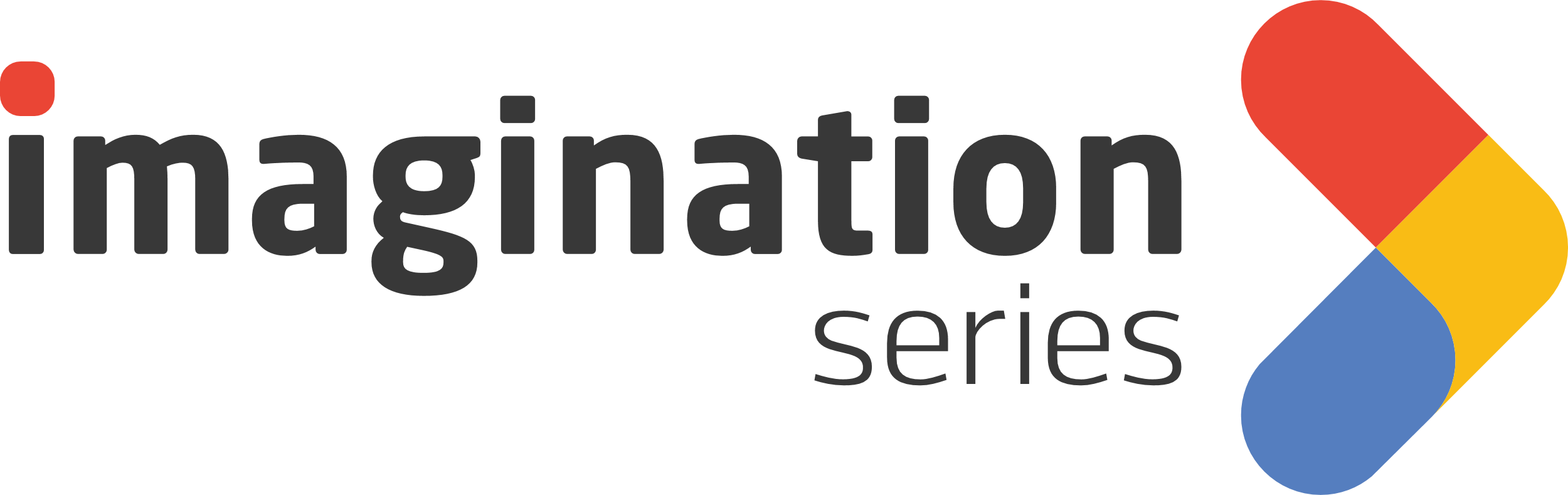 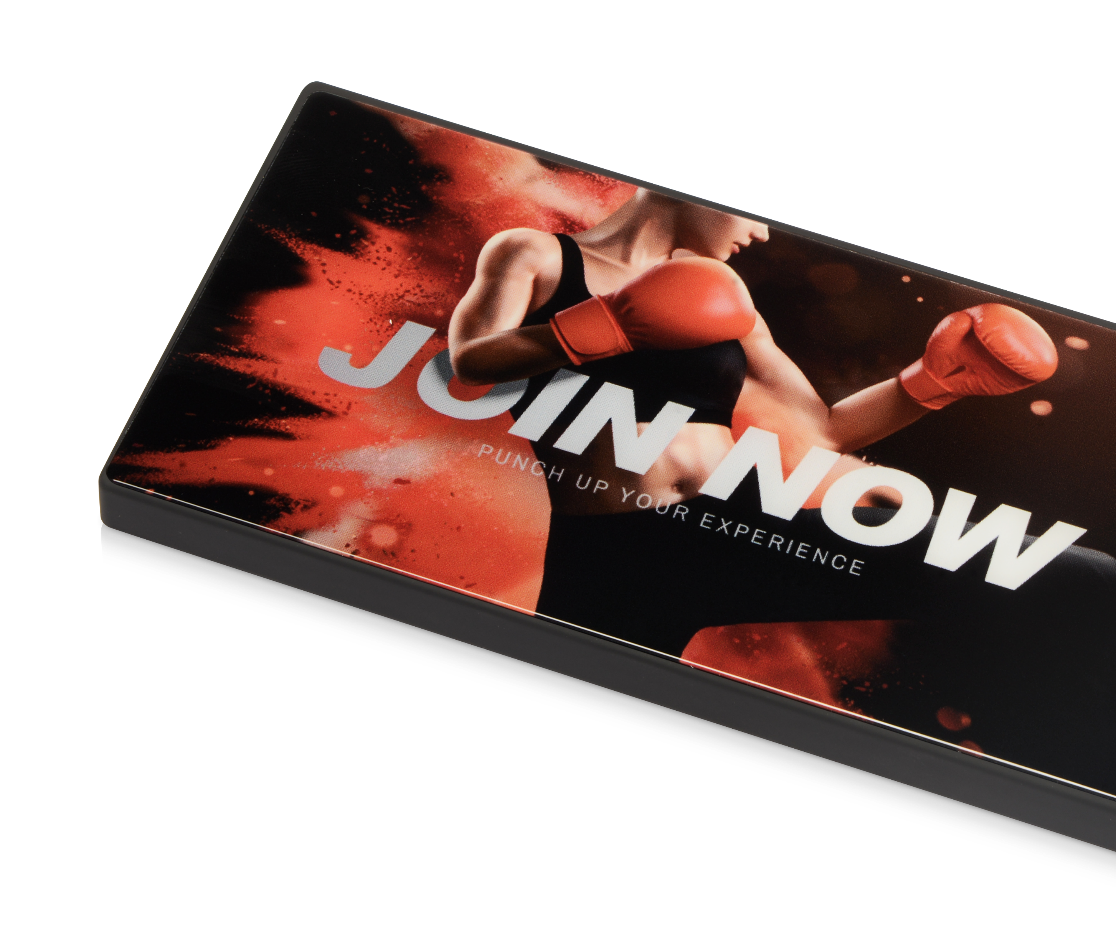 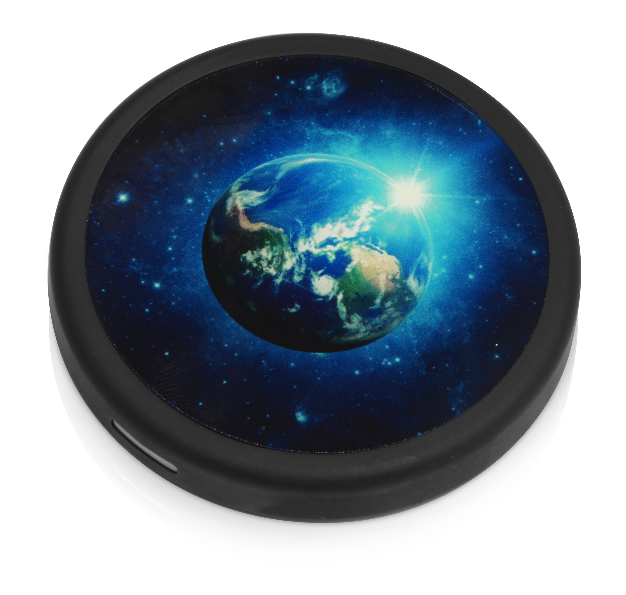 5910947
5910927
5910937
Беспроводное зарядное устройство «Sketch»
с полноцветной печатью
Портативная колонка «Concept» с полноцветной печатью
Портативное зарядное
устройство «Render»
с полноцветной печатью,
5000 mAh
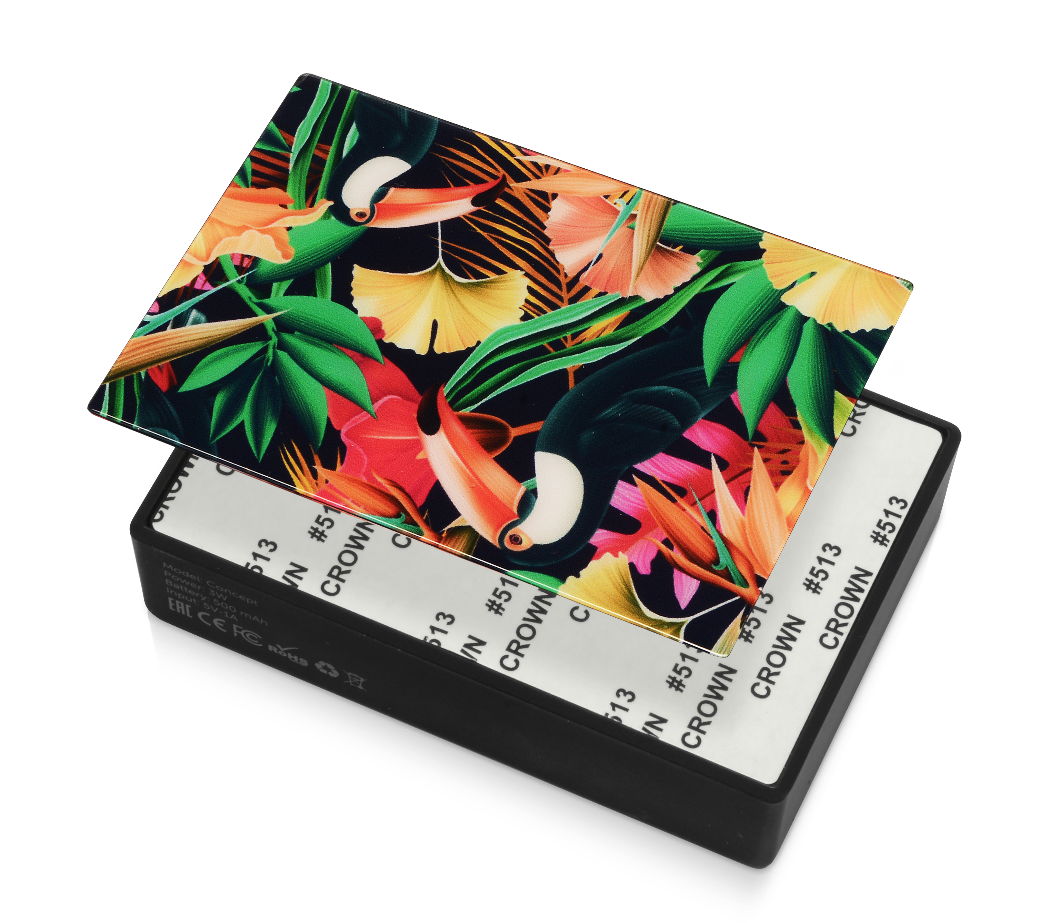 93258 руб.
1 48627 руб.
1 42627 руб.
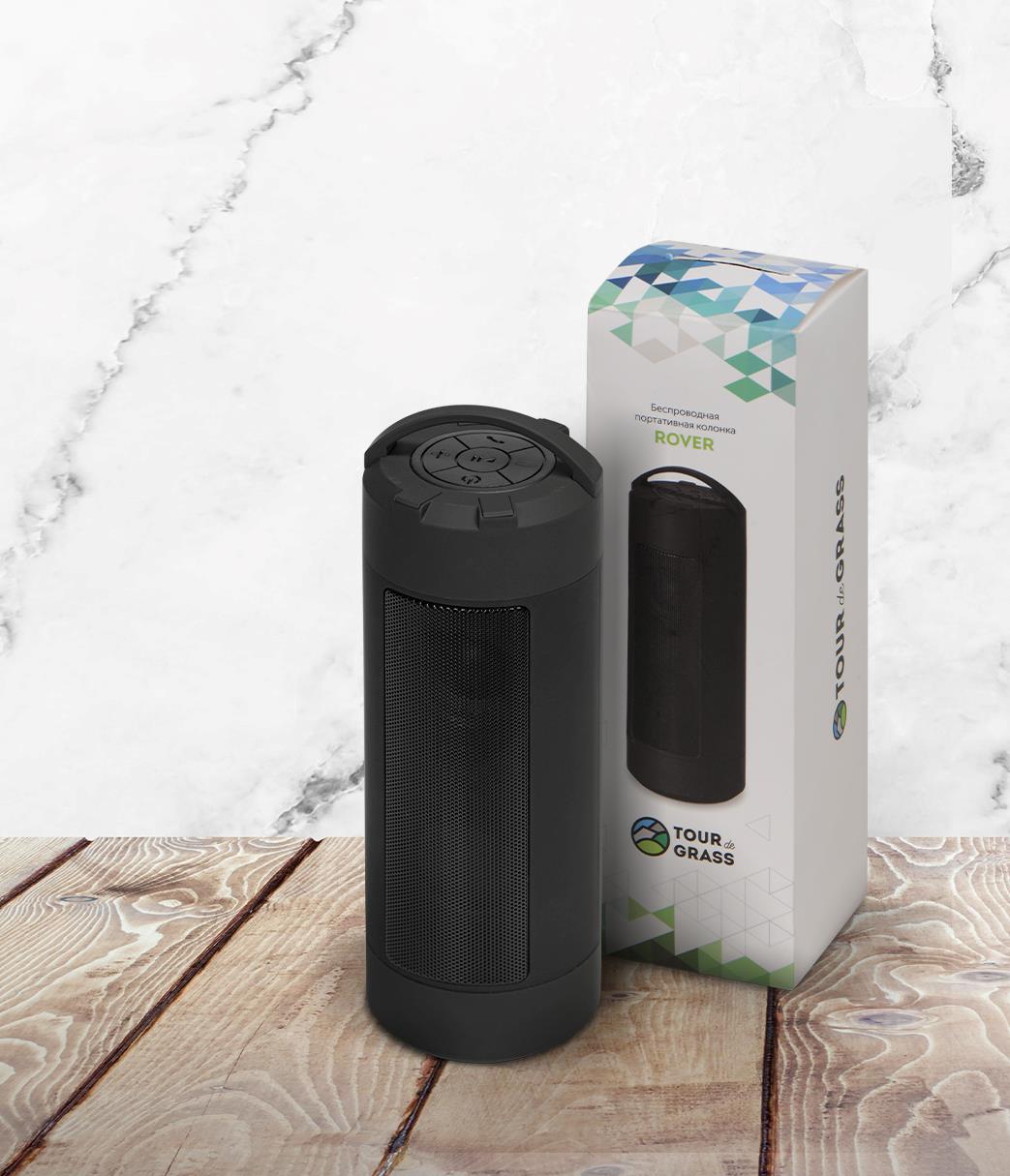 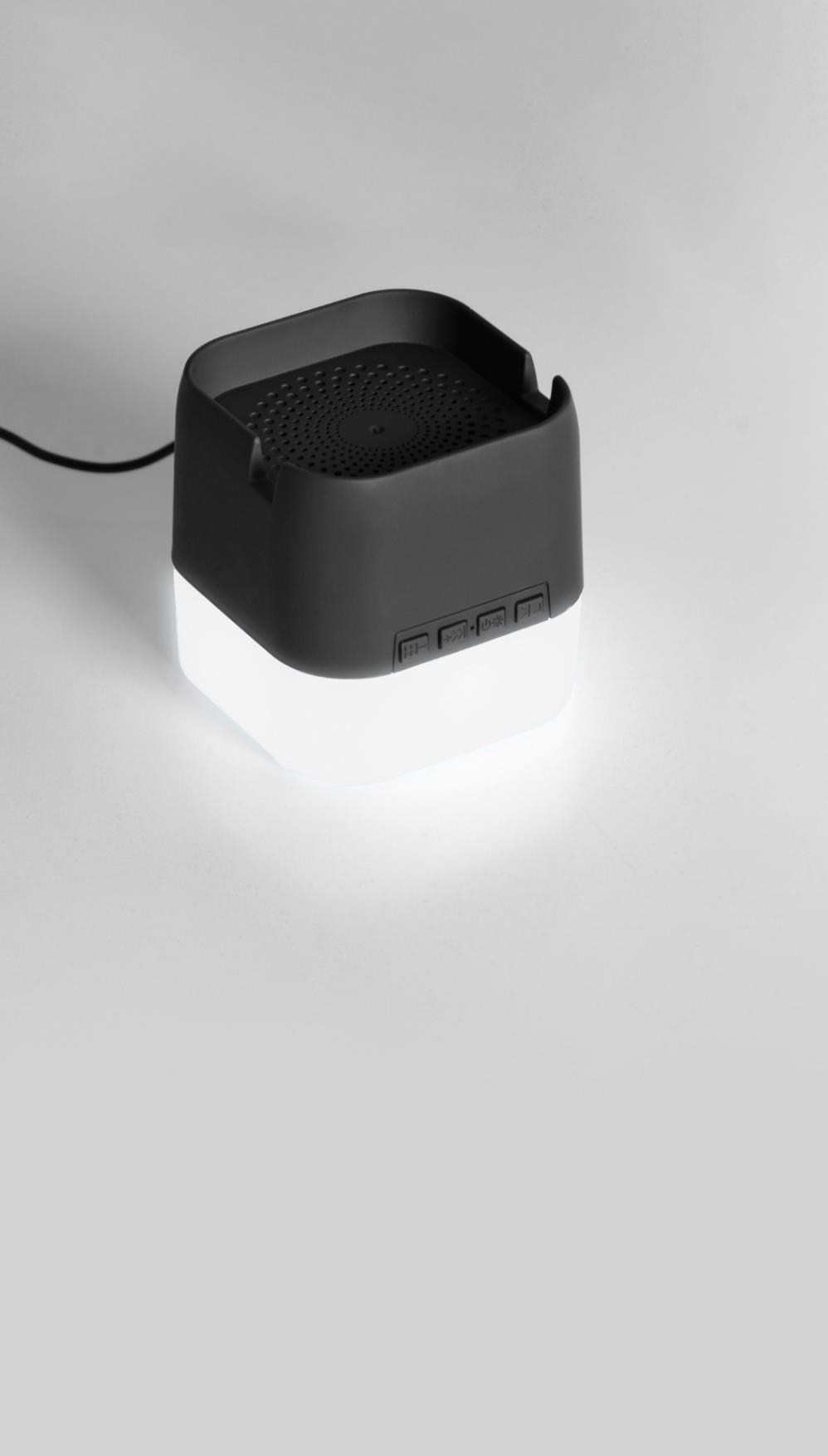 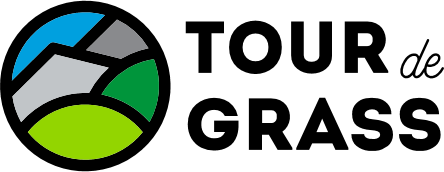 975547
975537
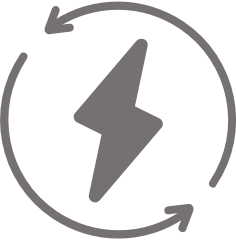 3W
Портативная колонка
с подсветкой «Deco»
soft-touch
Портативная колонка «Rover» с защитой
от воды
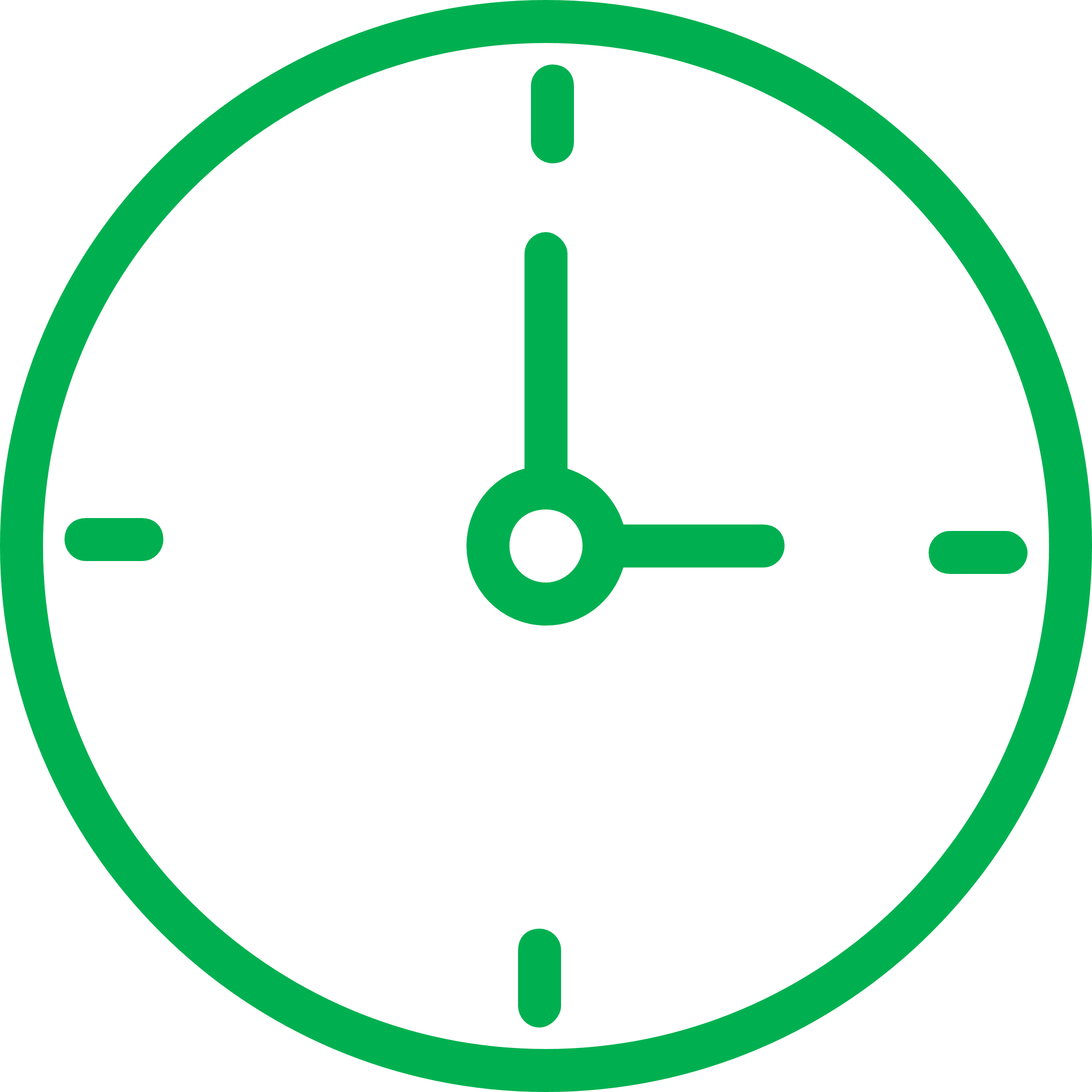 до 6 ч.
1 31796 руб.
80201 руб.
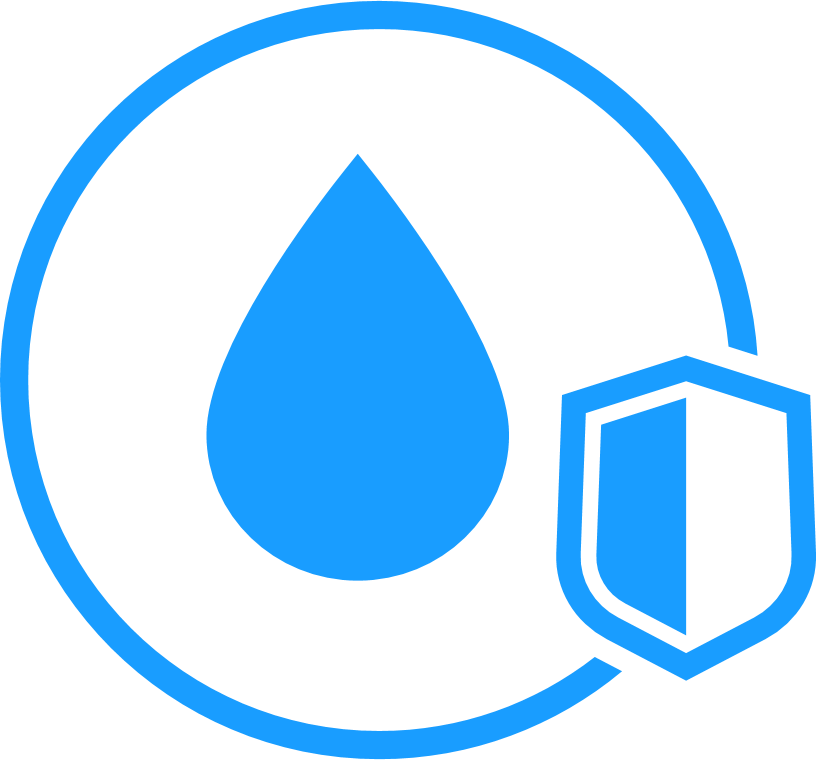 IPX5
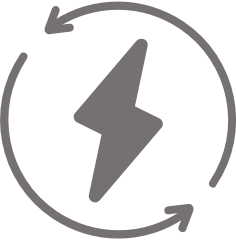 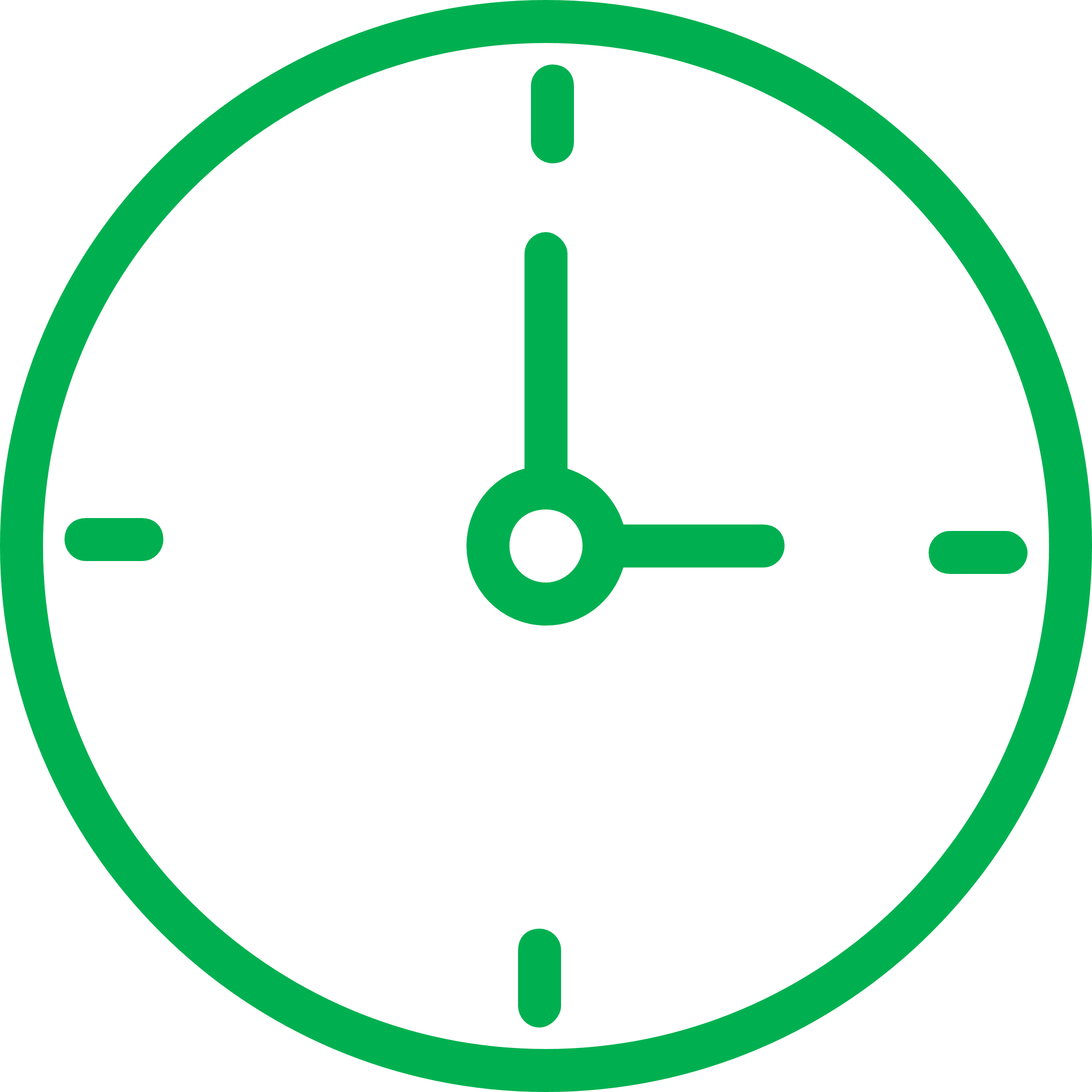 до 4 ч.
3W
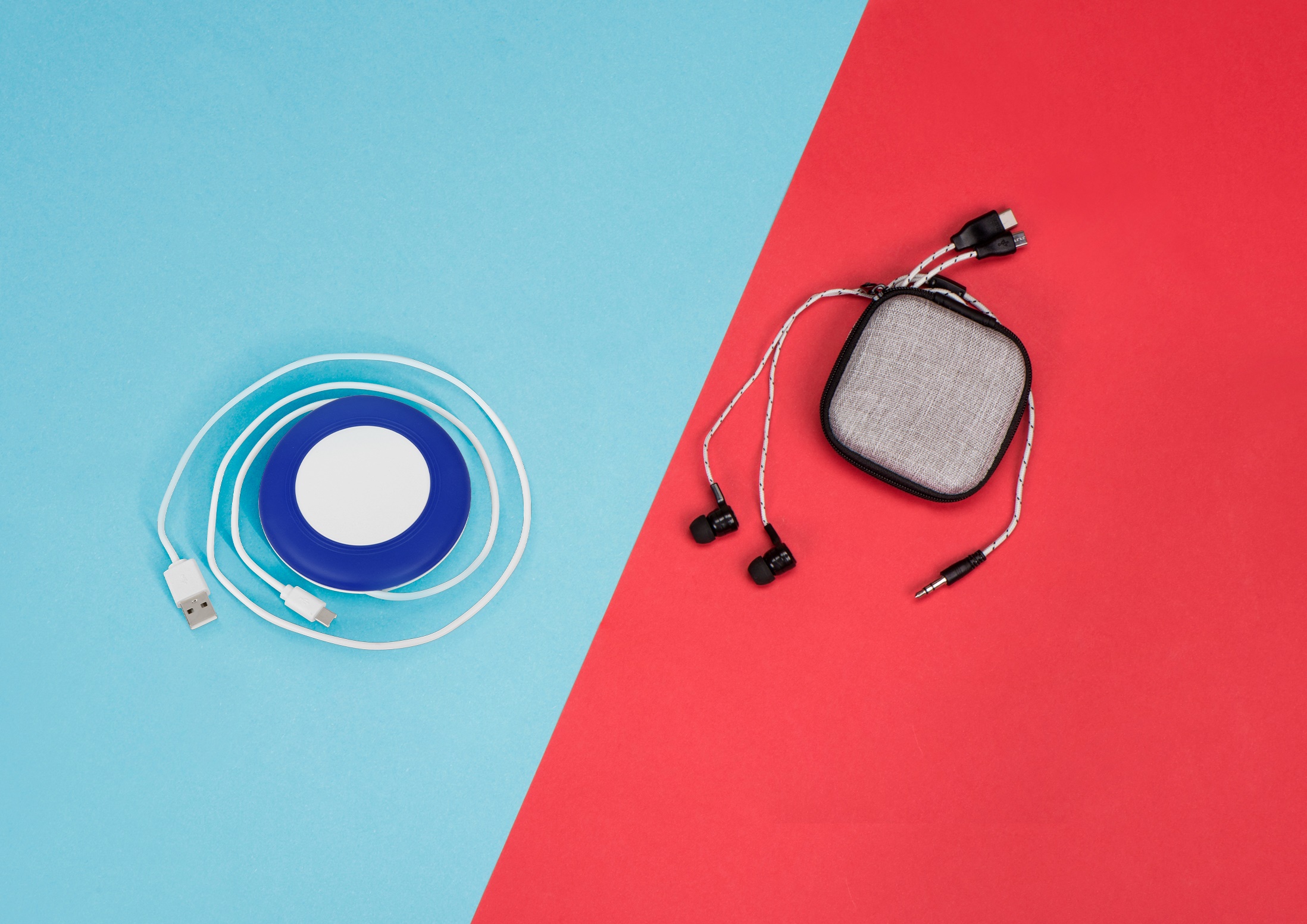 700908
590902
Набор «In motion»
с наушниками и зарядным кабелем 3 в 1
Беспроводное зарядное устройство «Disc» со встроенным кабелем 2 в 1
76096 руб.
28924 руб.
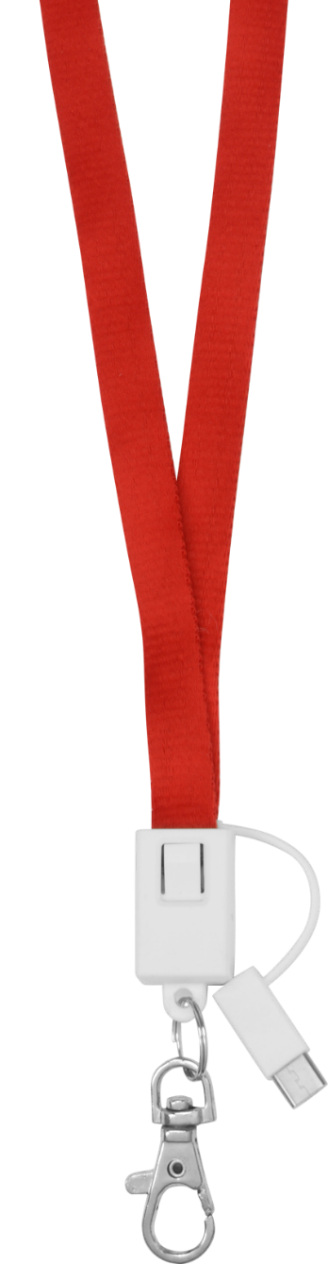 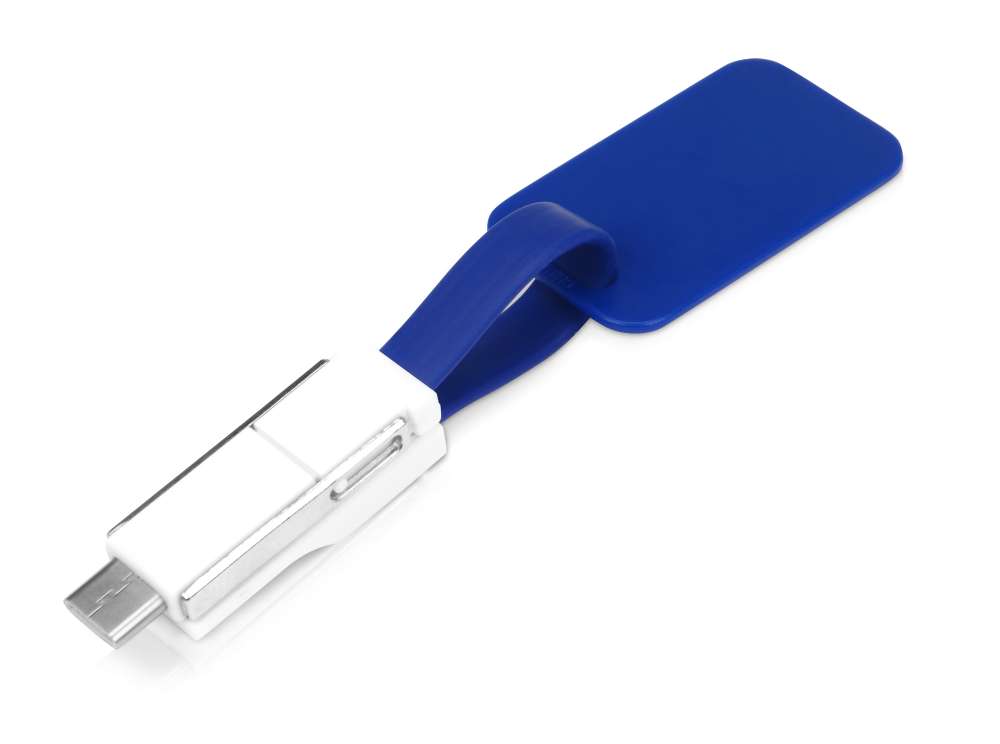 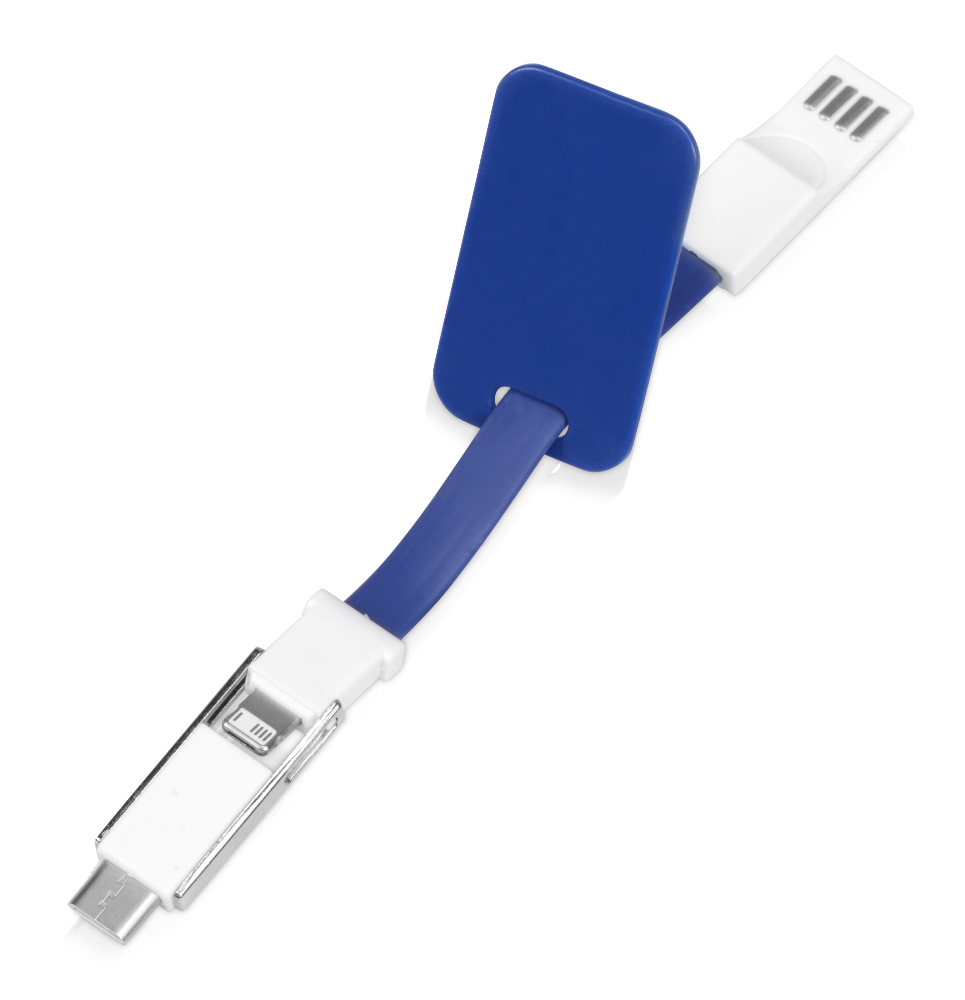 590921
590912
Ланьярд с зарядным кабелем «xTape» 3 в 1
Зарядный кабель «Charge-it» 3 в 1
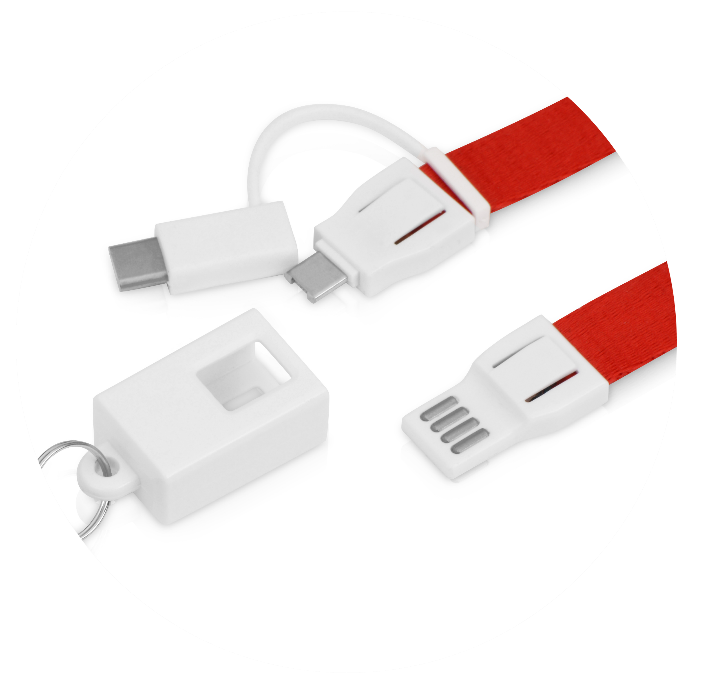 28685 руб.
24227 руб.
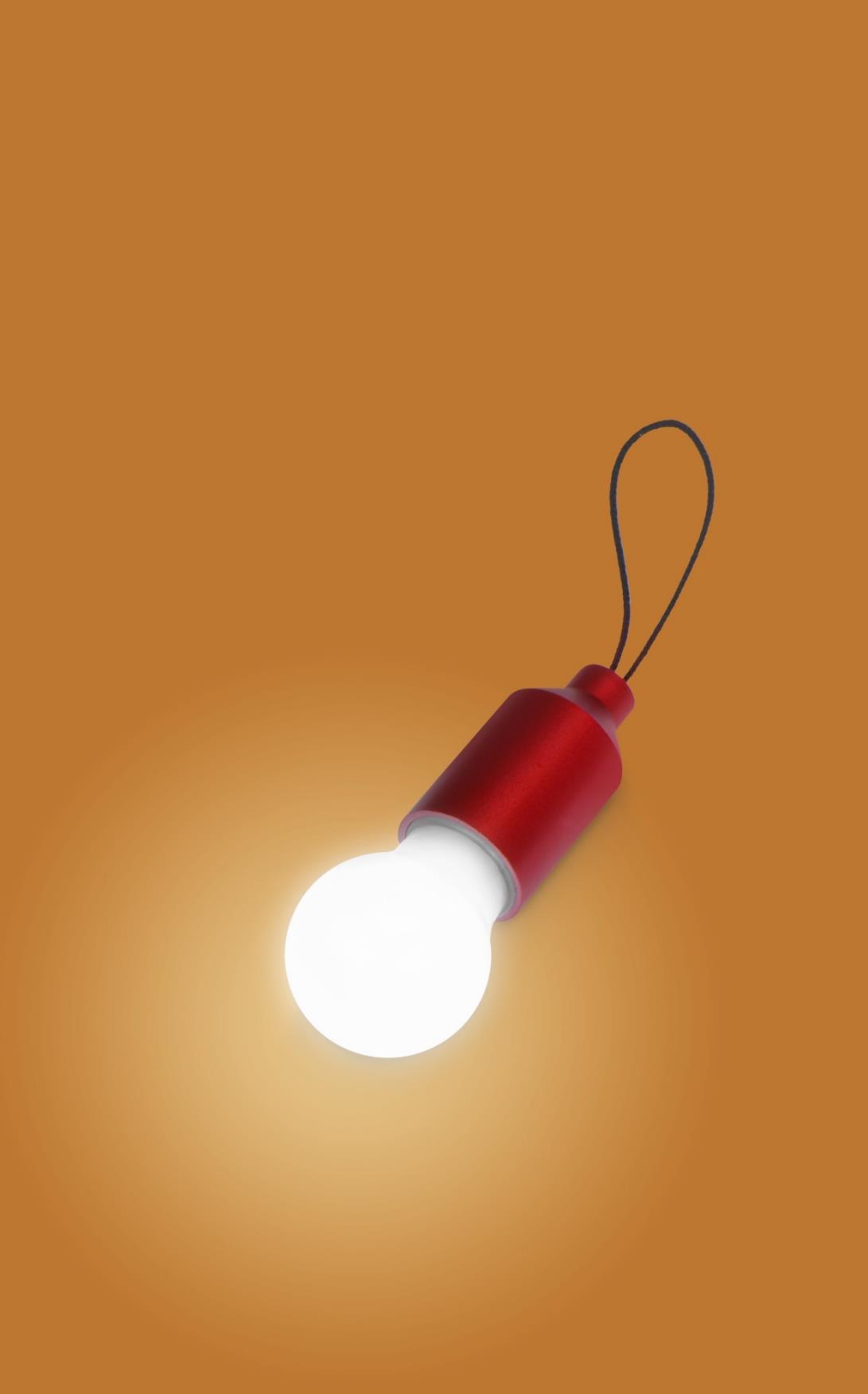 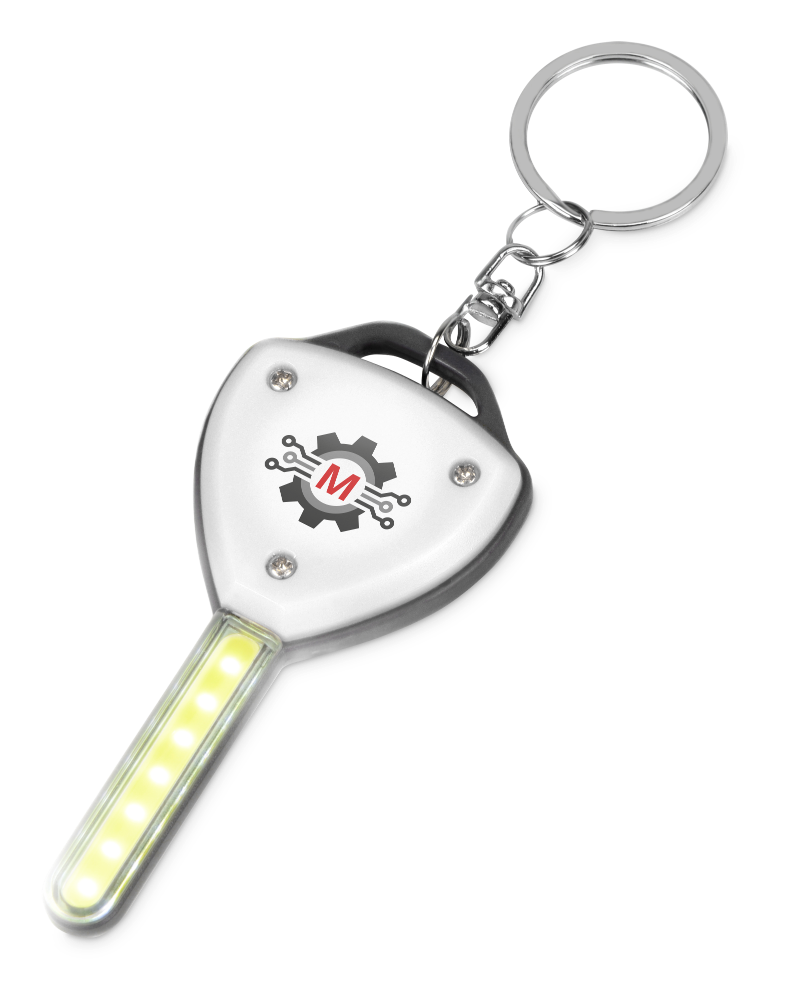 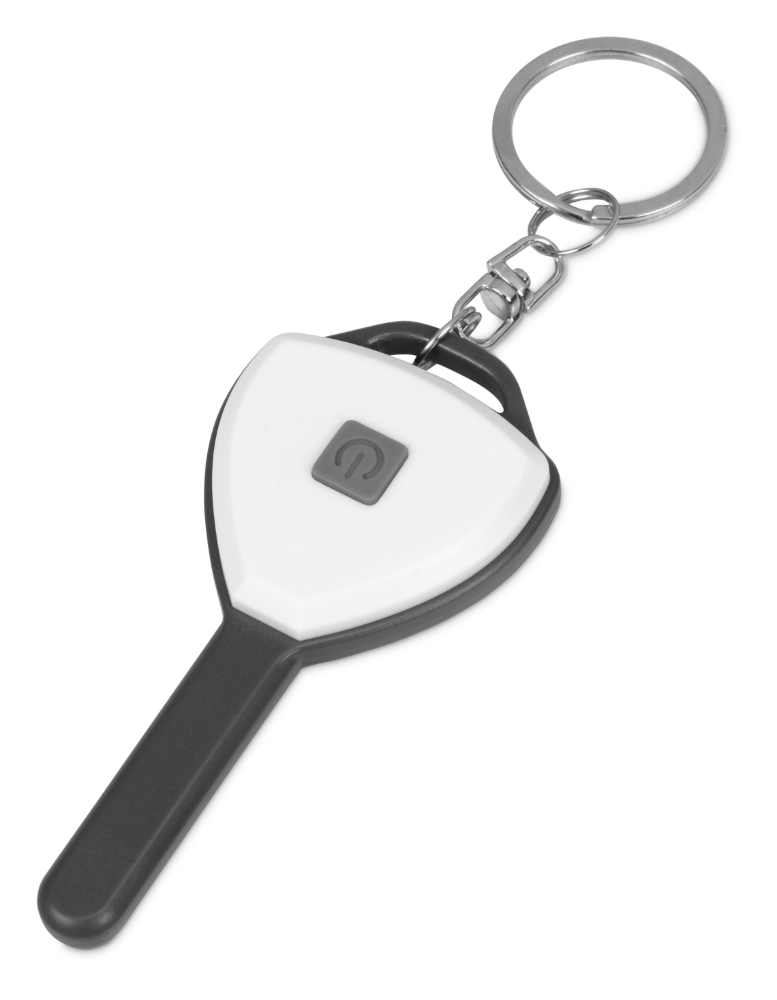 718341
718316
Брелок с мини-лампой «Pinhole»
Брелок-фонарик COB «Switch»
17712 руб.
11226 руб.
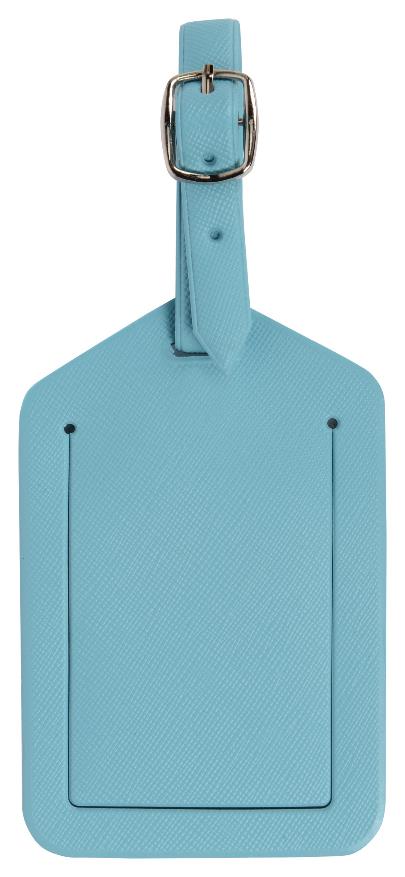 КОЛЛЕКЦИЯ «WEEKEND»
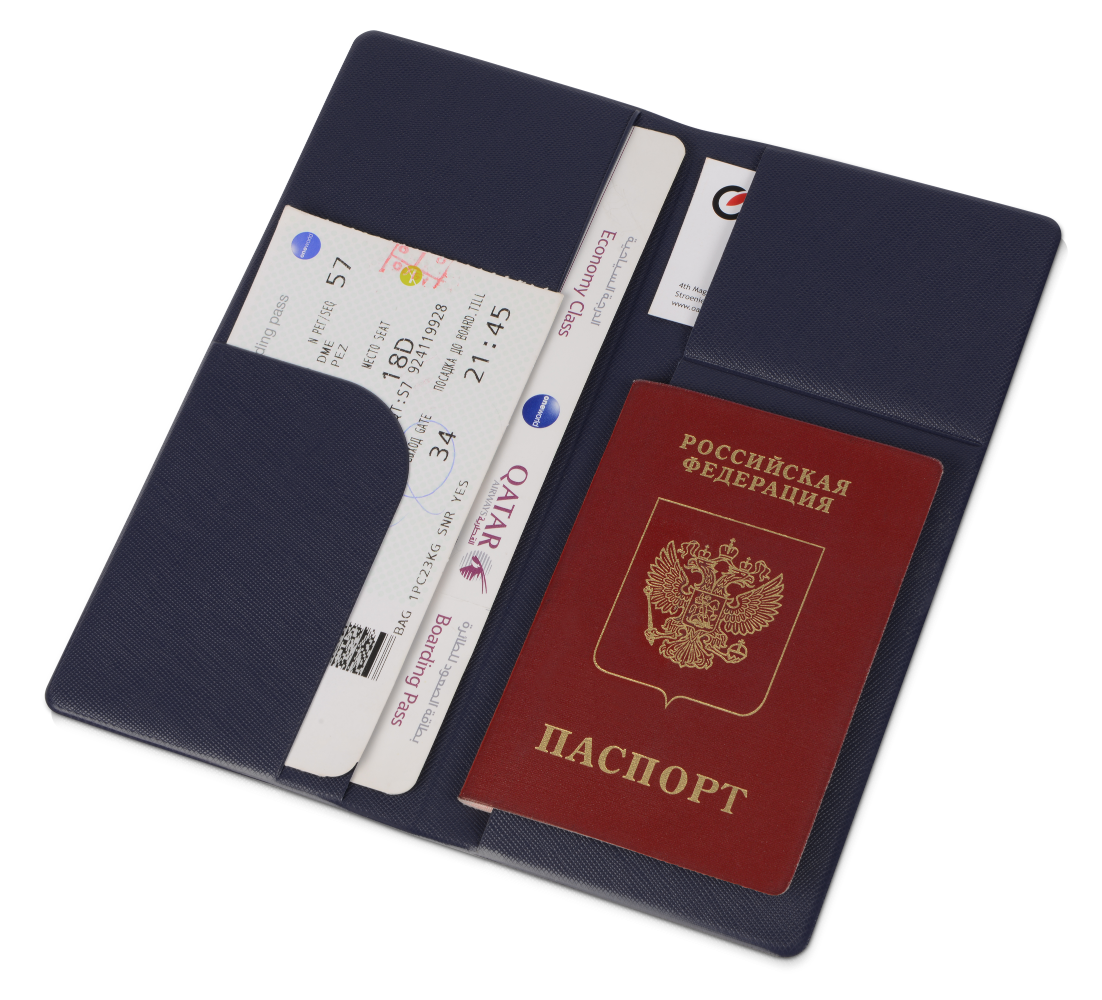 914312
914320
734309
914302
Дорожный органайзер
Чехол
для пропуска
Чехол для карточек и денег
Багажная бирка
28821 руб.
16821 руб.
27104 руб.
9038 руб.
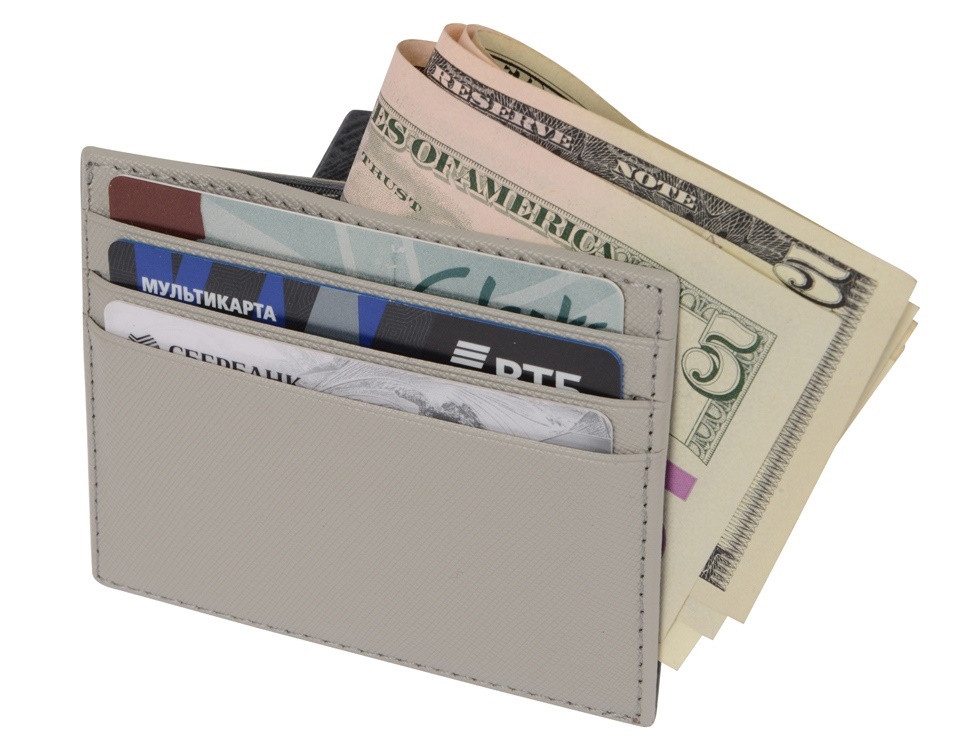 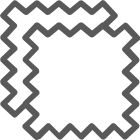 материал ПВХ
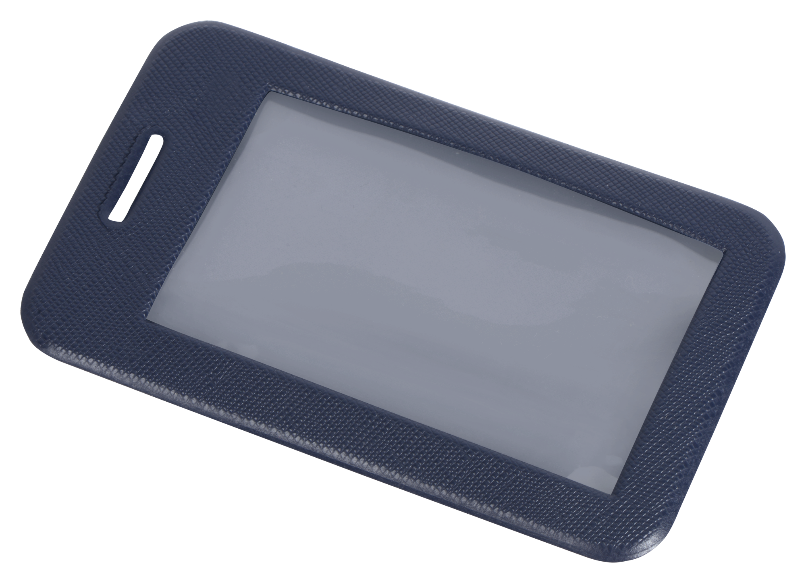 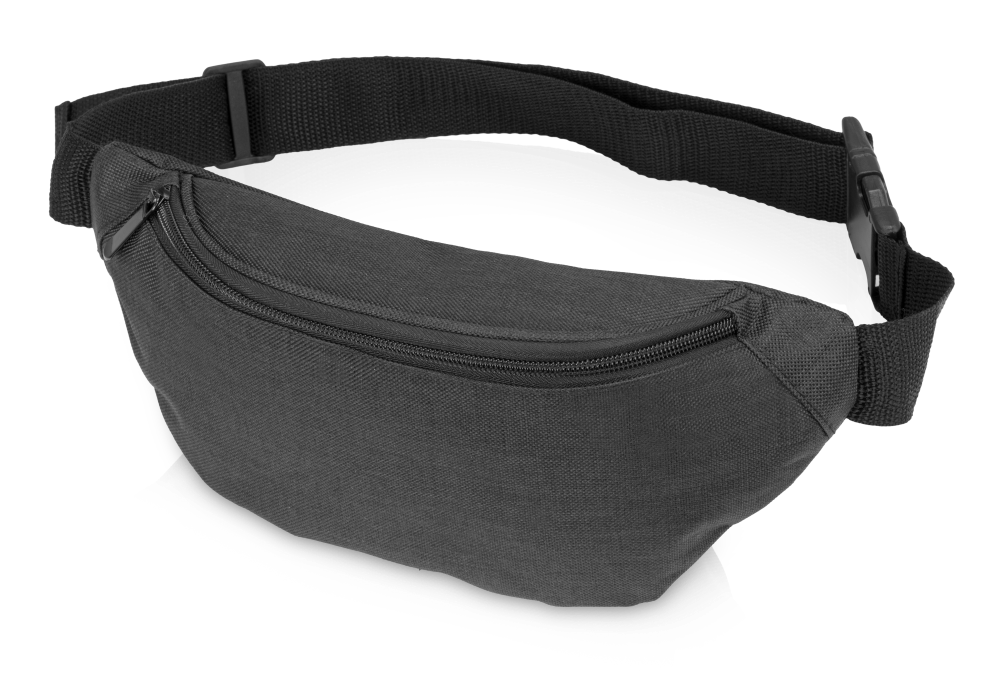 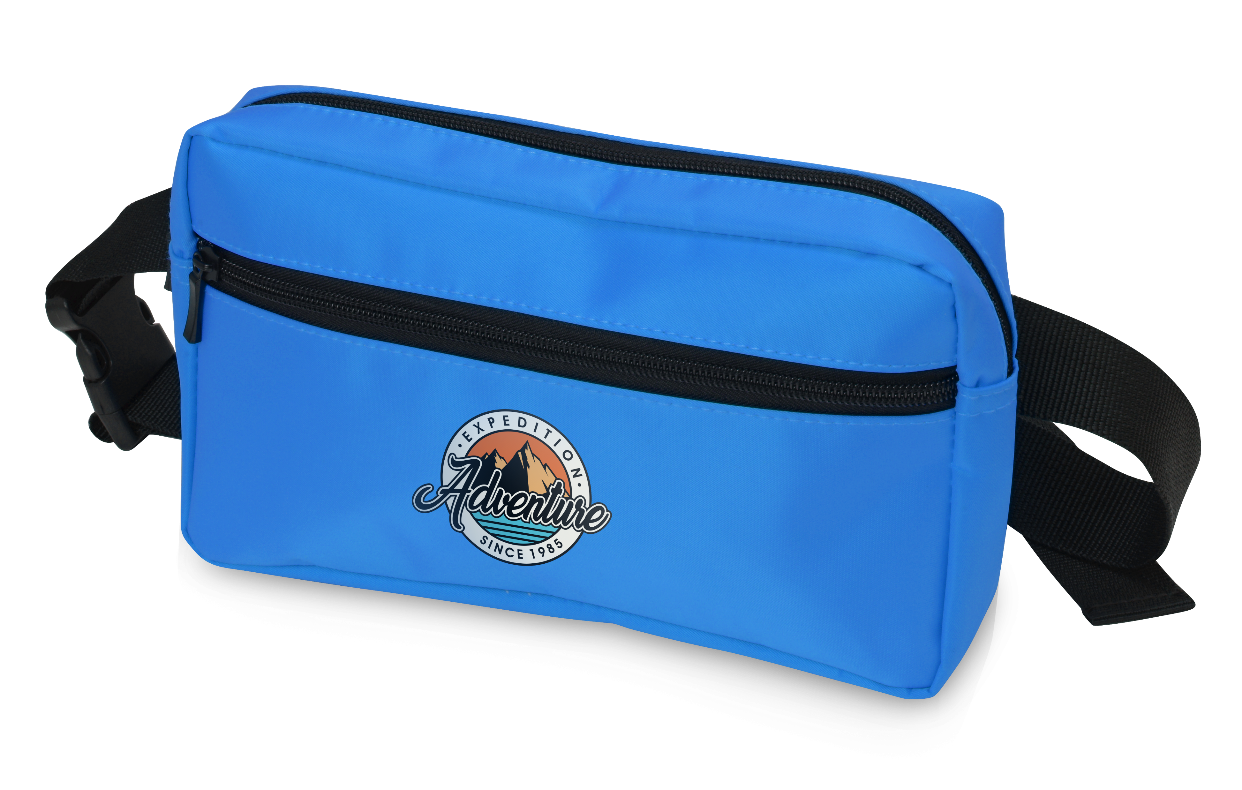 938907
938548
938542
938578
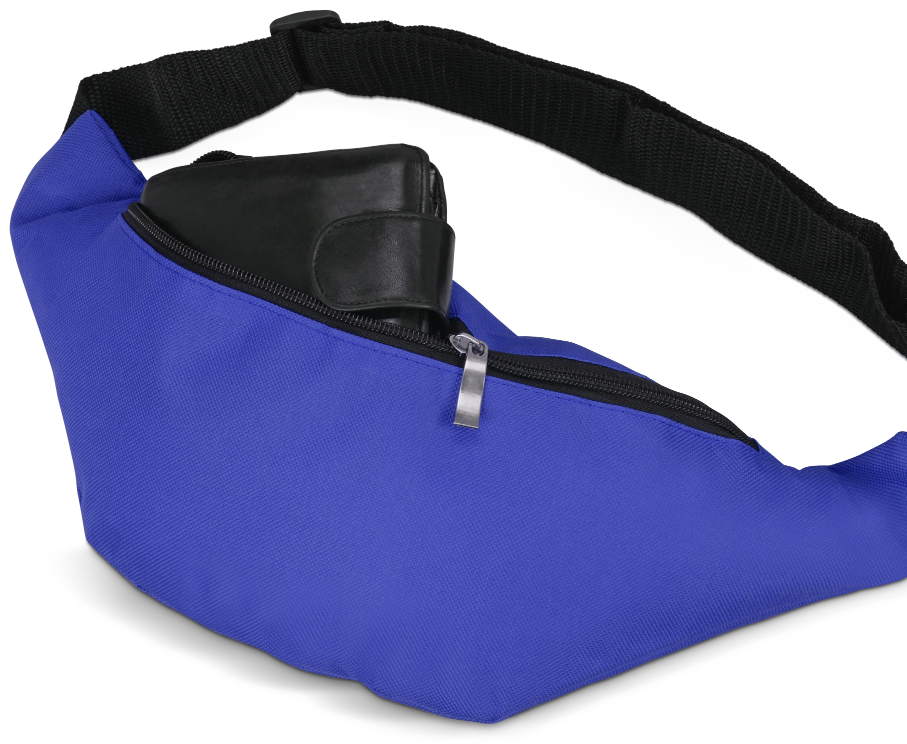 Светоотражающая
сумка на пояс «Reflector»
Сумка на пояс «Sling»
Cумка на пояс «Planar»
Cумка на пояс «Flossy»
22433 руб.
31301 руб.
32433 руб.
42144 руб.
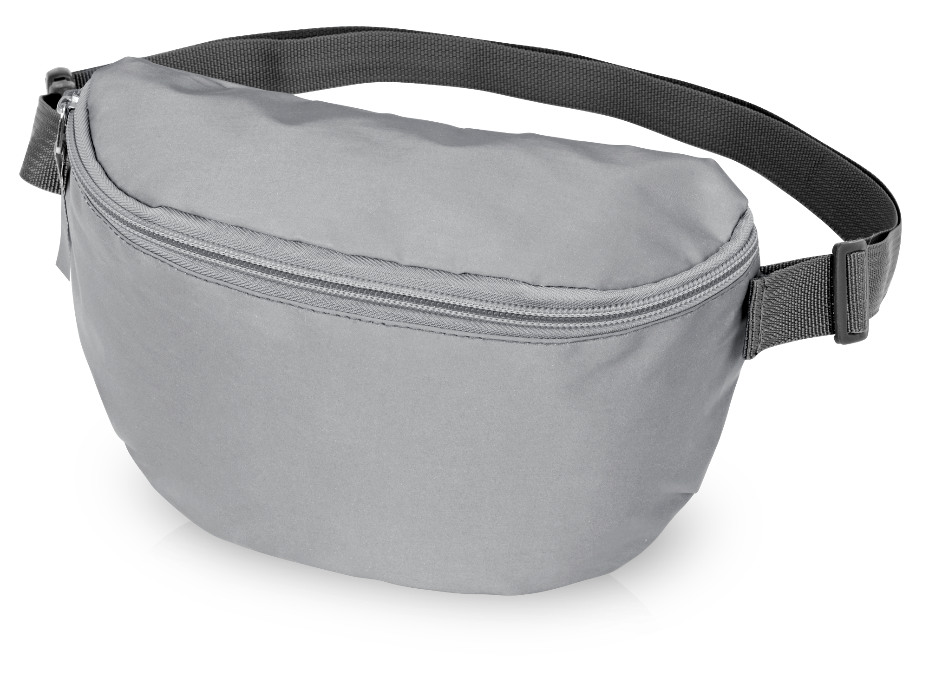 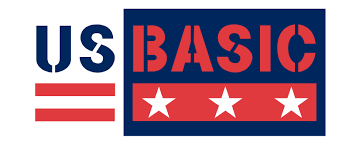 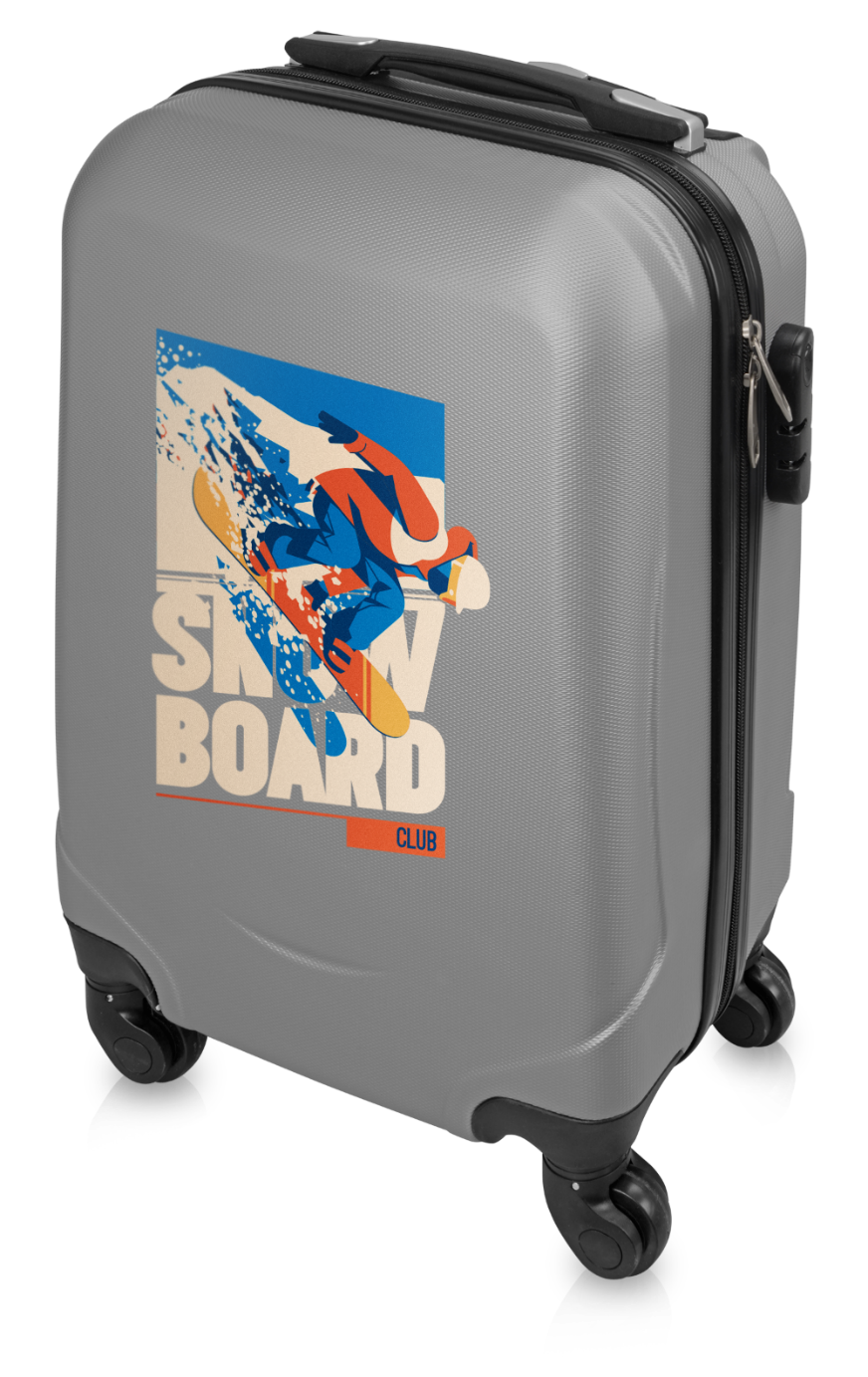 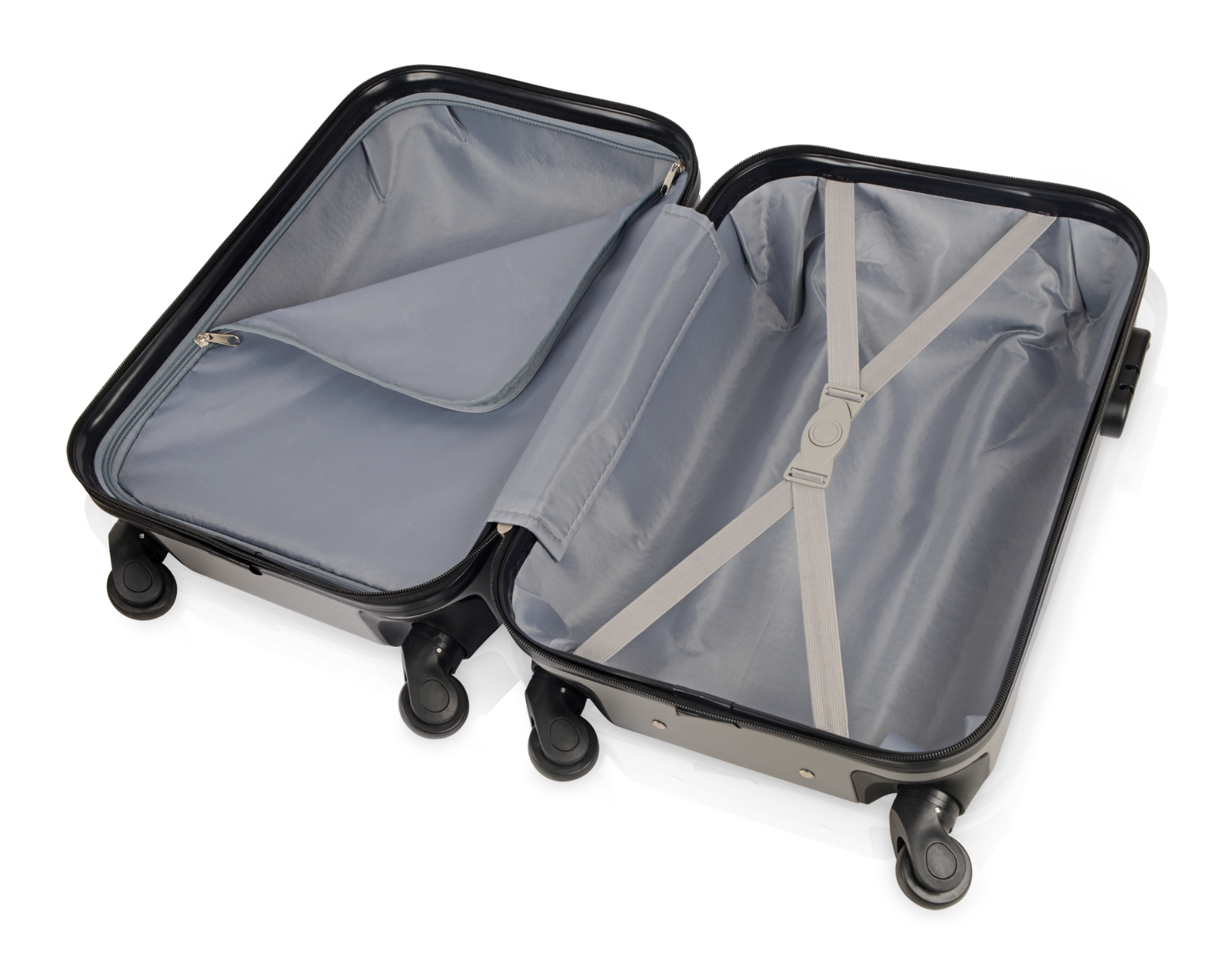 953618
Чемодан «Travel»
2 83938 руб.
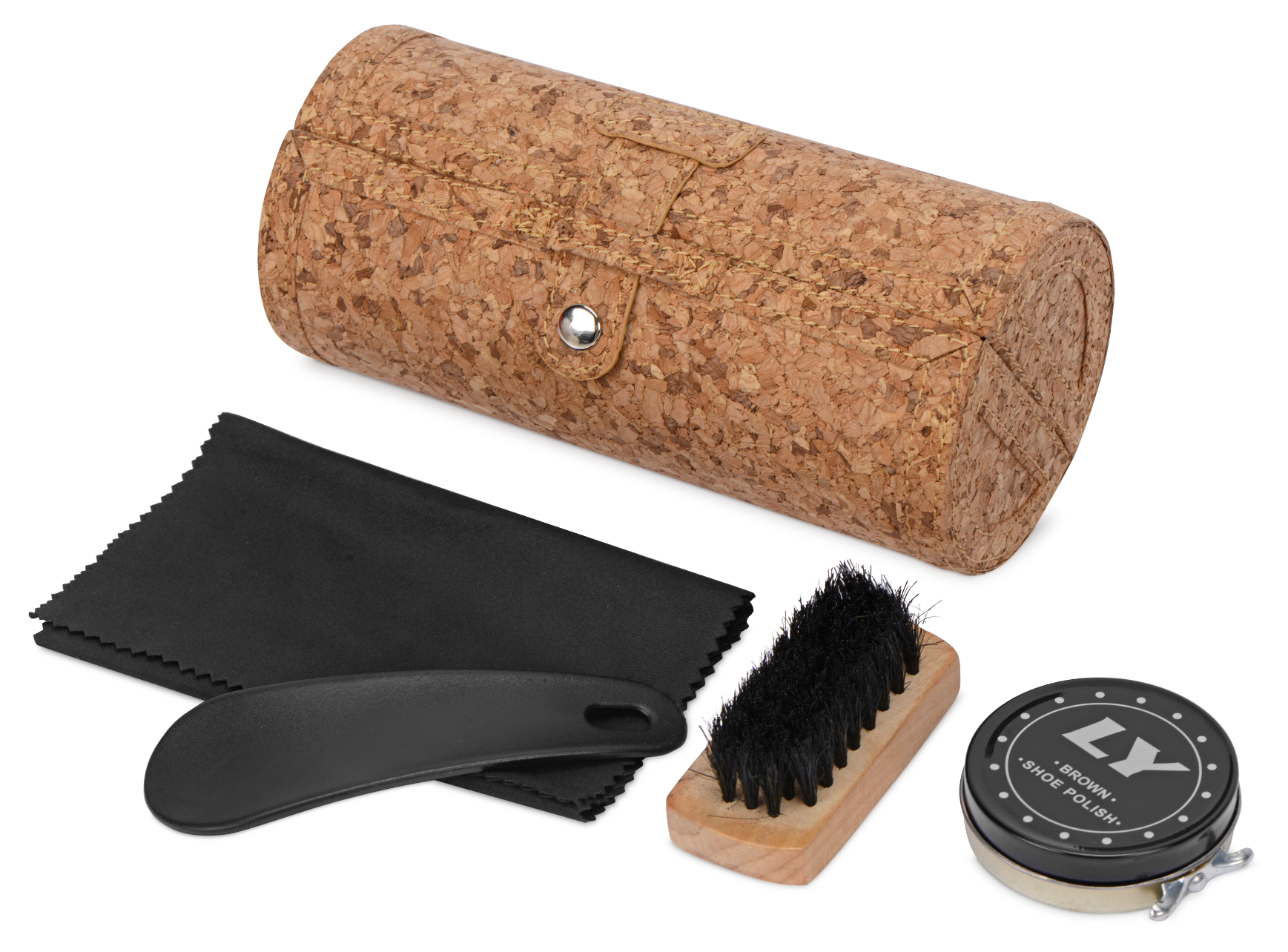 841448
Набор для ухода
за обувью «Shining shoes»
1 04433 руб.
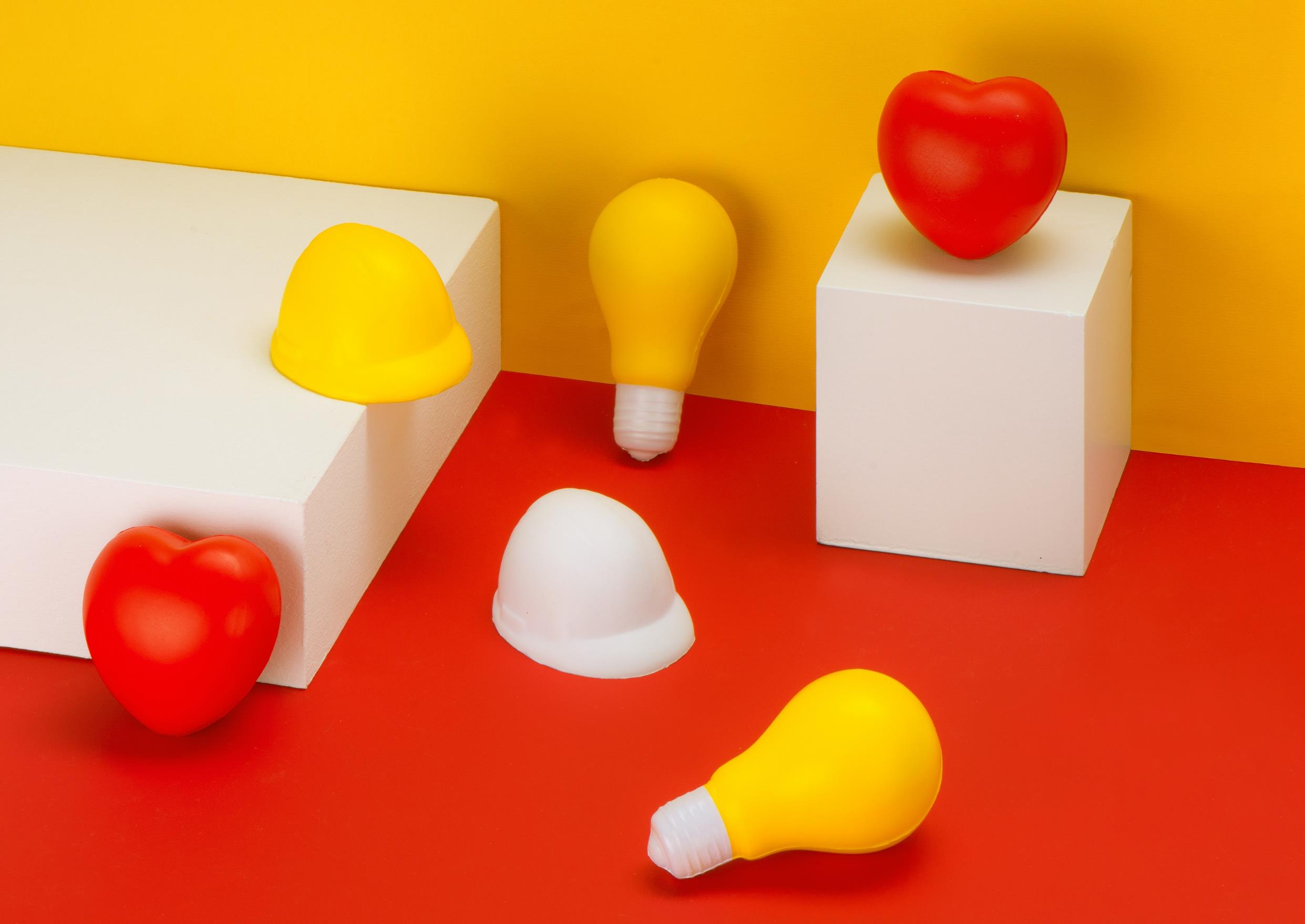 мягкое сжатие
549454
549451
549478
Антистресс «Лампочка»
Антистресс «Сердце»
Антистресс «Каска»
10520 руб.
9220 руб.
13433 руб.
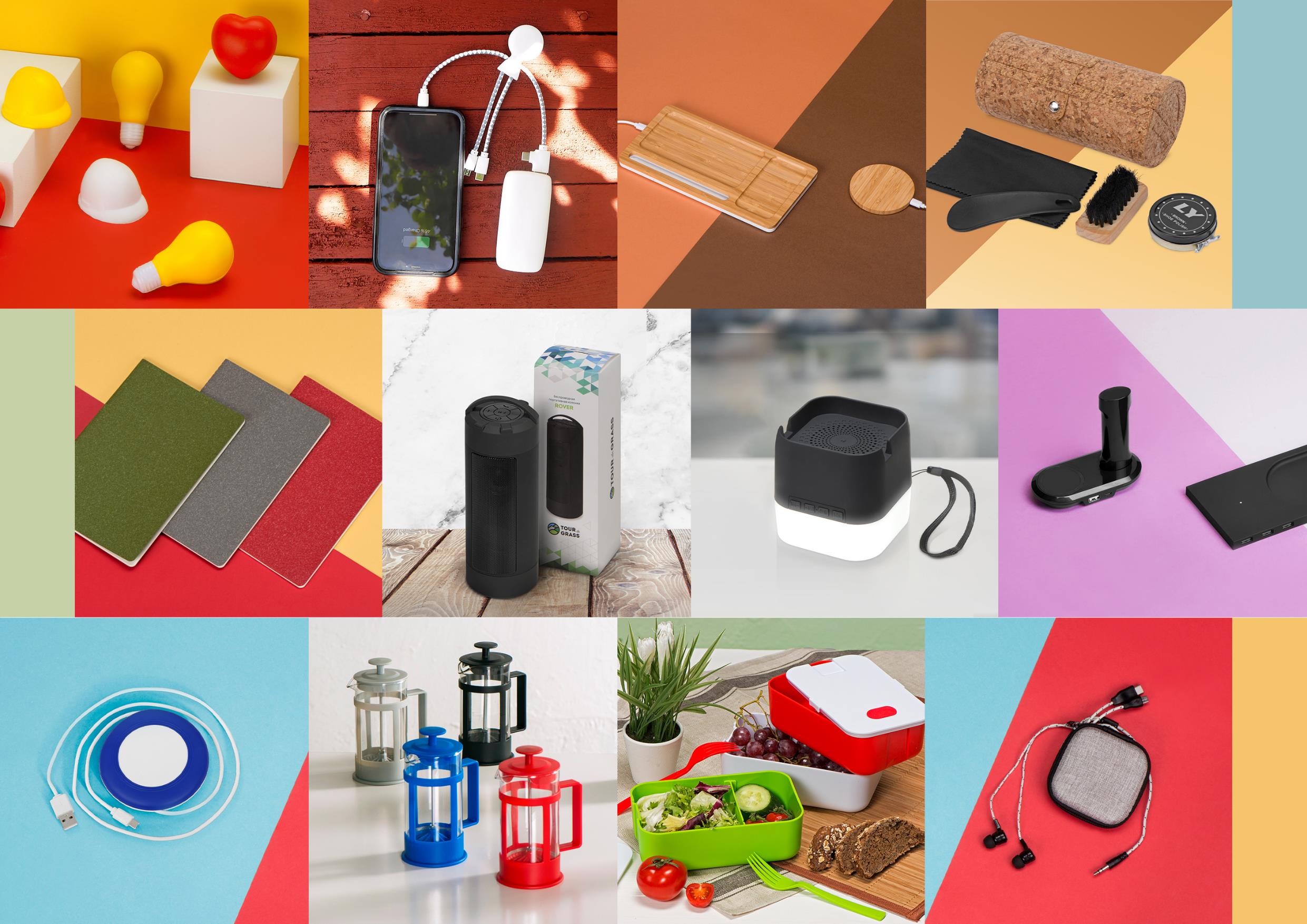 Все товары из презентации можно посмотреть у нас на сайте
СМОТРЕТЬ ТОВАРЫ